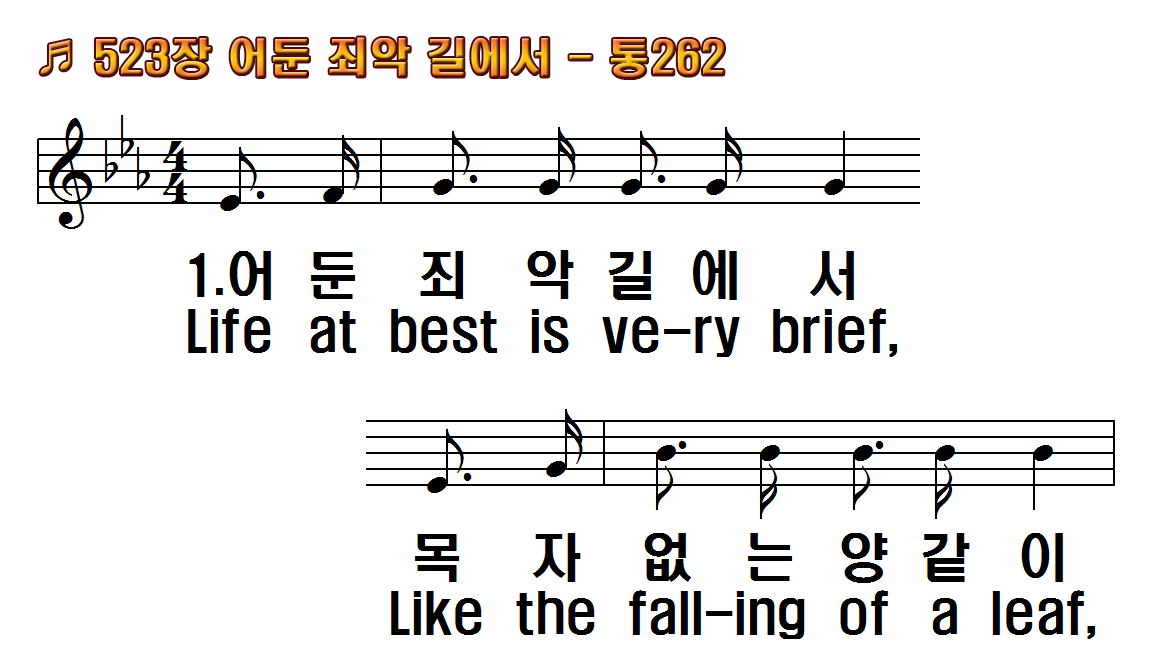 1.어둔 죄악 길에서
2.험한 십자가위에
3.주의귀한 말씀에
4.세월 빨리 흐르고
후.이때라 이때라
1.Life at best is very
2.Fairest flowers soon
3.Time is gliding swiftly
4.Sinners heed the
R.Be in time! Be in time!
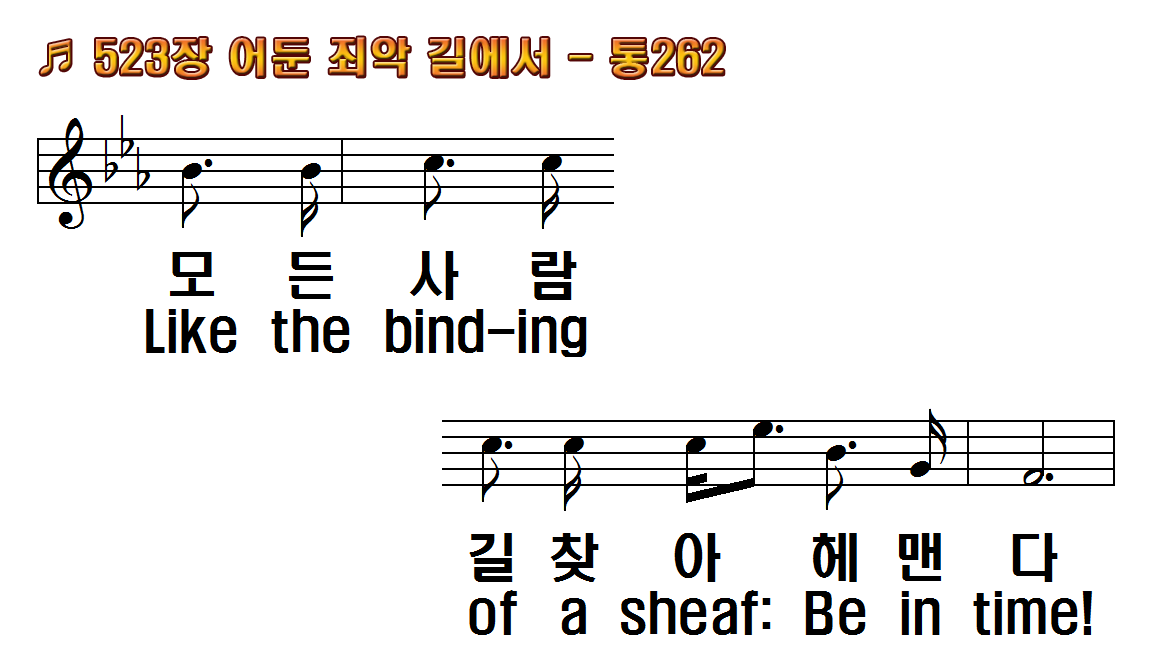 1.어둔 죄악 길에서
2.험한 십자가위에
3.주의귀한 말씀에
4.세월 빨리 흐르고
후.이때라 이때라
1.Life at best is very
2.Fairest flowers soon
3.Time is gliding swiftly
4.Sinners heed the
R.Be in time! Be in time!
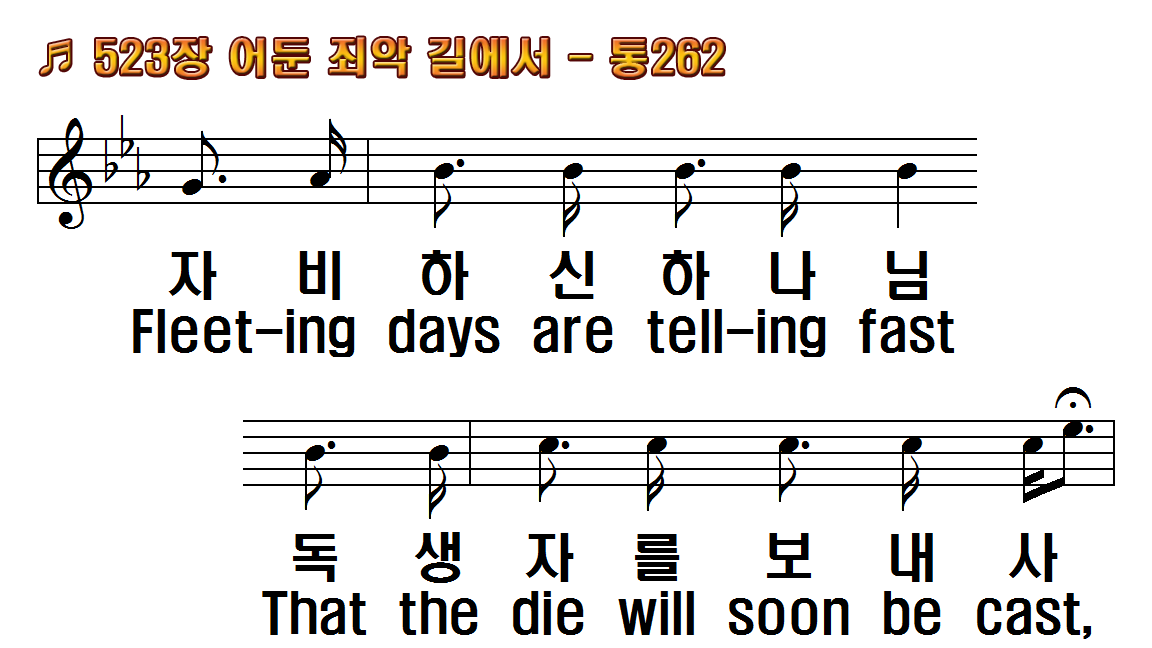 1.어둔 죄악 길에서
2.험한 십자가위에
3.주의귀한 말씀에
4.세월 빨리 흐르고
후.이때라 이때라
1.Life at best is very
2.Fairest flowers soon
3.Time is gliding swiftly
4.Sinners heed the
R.Be in time! Be in time!
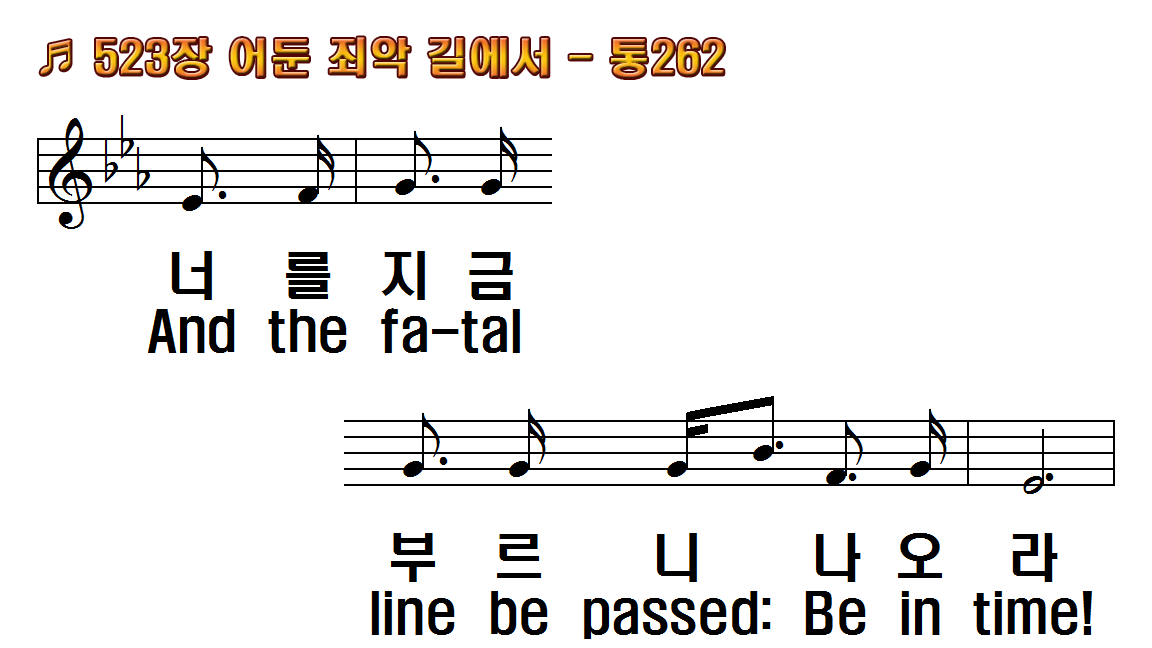 1.어둔 죄악 길에서
2.험한 십자가위에
3.주의귀한 말씀에
4.세월 빨리 흐르고
후.이때라 이때라
1.Life at best is very
2.Fairest flowers soon
3.Time is gliding swiftly
4.Sinners heed the
R.Be in time! Be in time!
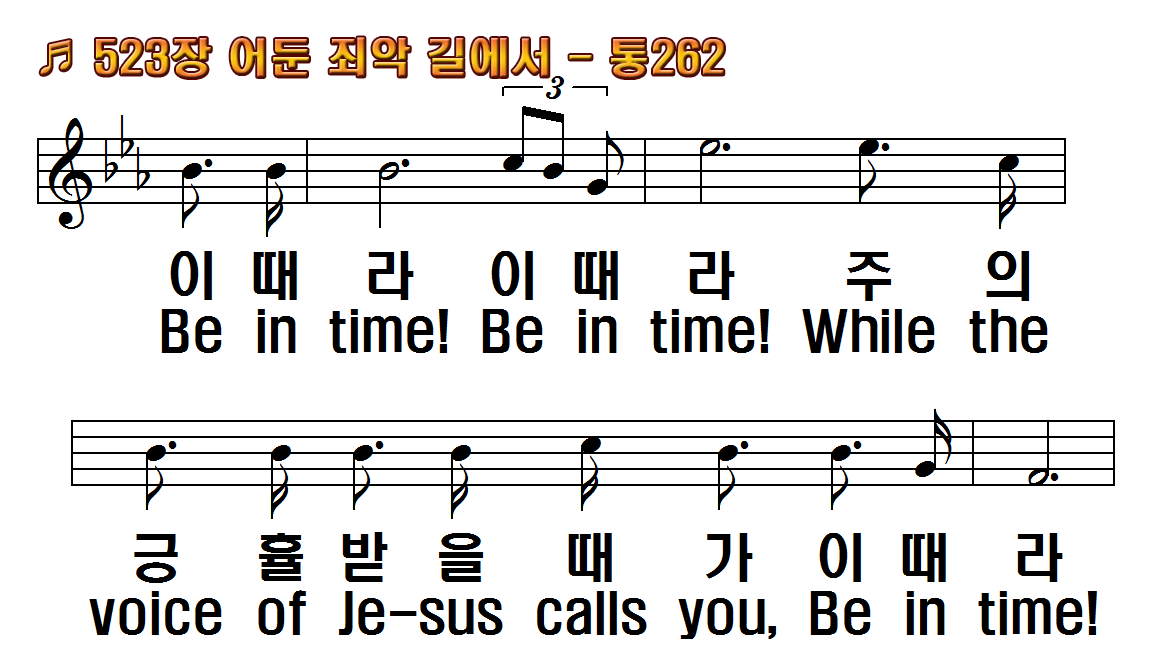 1.어둔 죄악 길에서
2.험한 십자가위에
3.주의귀한 말씀에
4.세월 빨리 흐르고
후.이때라 이때라
1.Life at best is very
2.Fairest flowers soon
3.Time is gliding swiftly
4.Sinners heed the
R.Be in time! Be in time!
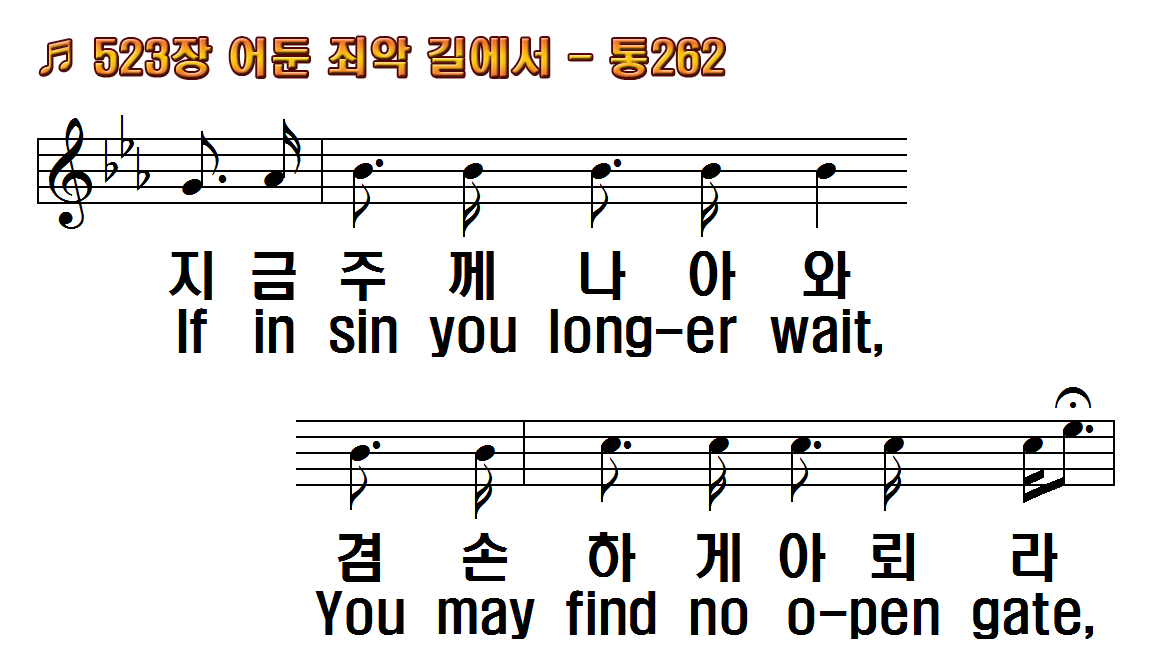 1.어둔 죄악 길에서
2.험한 십자가위에
3.주의귀한 말씀에
4.세월 빨리 흐르고
후.이때라 이때라
1.Life at best is very
2.Fairest flowers soon
3.Time is gliding swiftly
4.Sinners heed the
R.Be in time! Be in time!
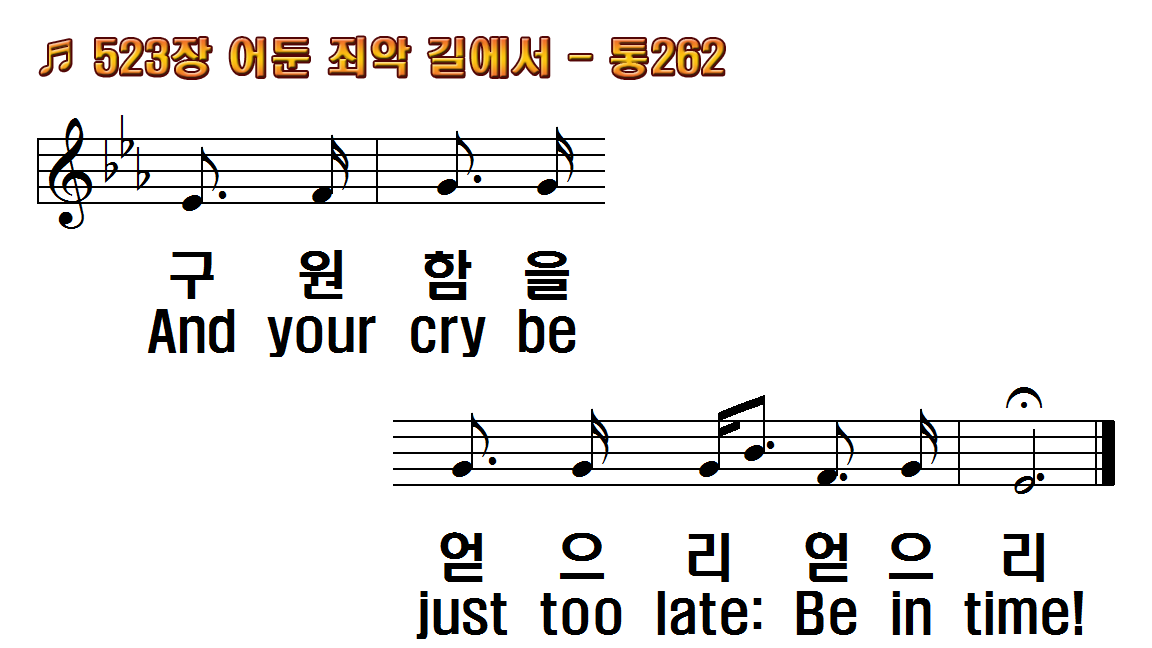 1.어둔 죄악 길에서
2.험한 십자가위에
3.주의귀한 말씀에
4.세월 빨리 흐르고
후.이때라 이때라
1.Life at best is very
2.Fairest flowers soon
3.Time is gliding swiftly
4.Sinners heed the
R.Be in time! Be in time!
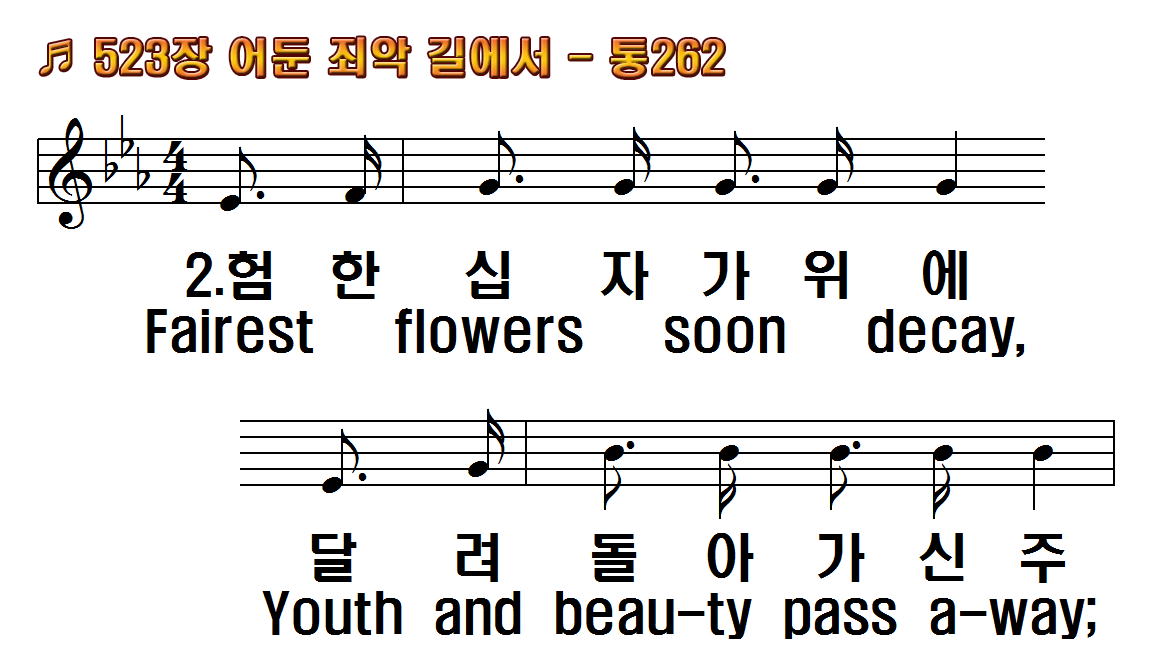 1.어둔 죄악 길에서
2.험한 십자가위에
3.주의귀한 말씀에
4.세월 빨리 흐르고
후.이때라 이때라
1.Life at best is very
2.Fairest flowers soon
3.Time is gliding swiftly
4.Sinners heed the
R.Be in time! Be in time!
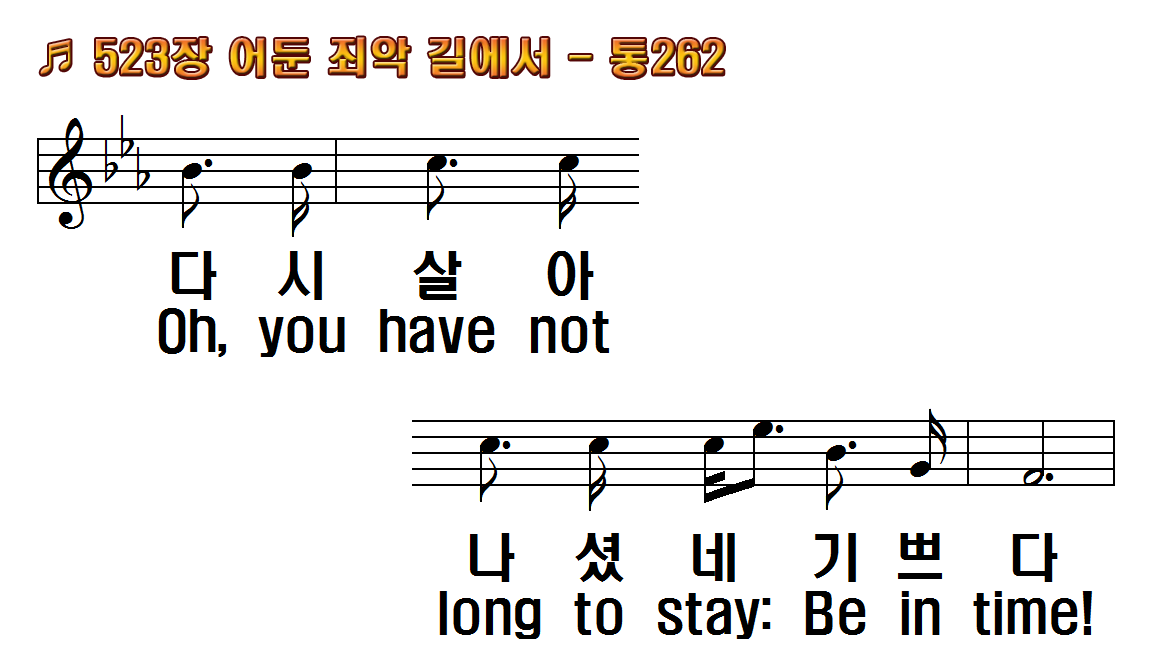 1.어둔 죄악 길에서
2.험한 십자가위에
3.주의귀한 말씀에
4.세월 빨리 흐르고
후.이때라 이때라
1.Life at best is very
2.Fairest flowers soon
3.Time is gliding swiftly
4.Sinners heed the
R.Be in time! Be in time!
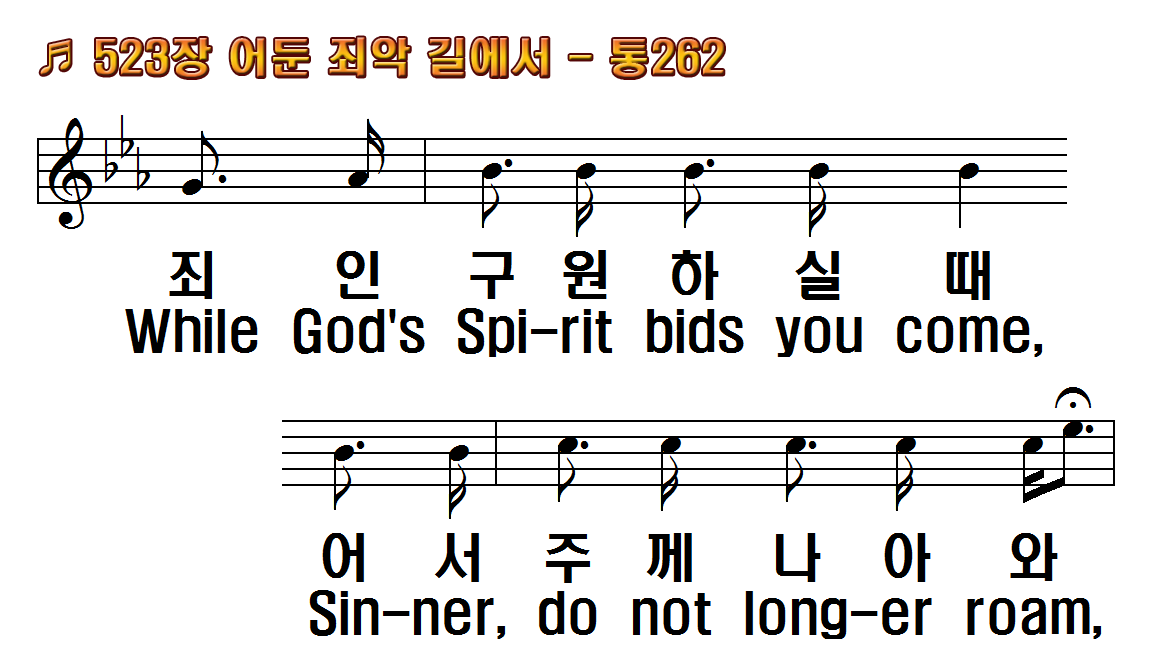 1.어둔 죄악 길에서
2.험한 십자가위에
3.주의귀한 말씀에
4.세월 빨리 흐르고
후.이때라 이때라
1.Life at best is very
2.Fairest flowers soon
3.Time is gliding swiftly
4.Sinners heed the
R.Be in time! Be in time!
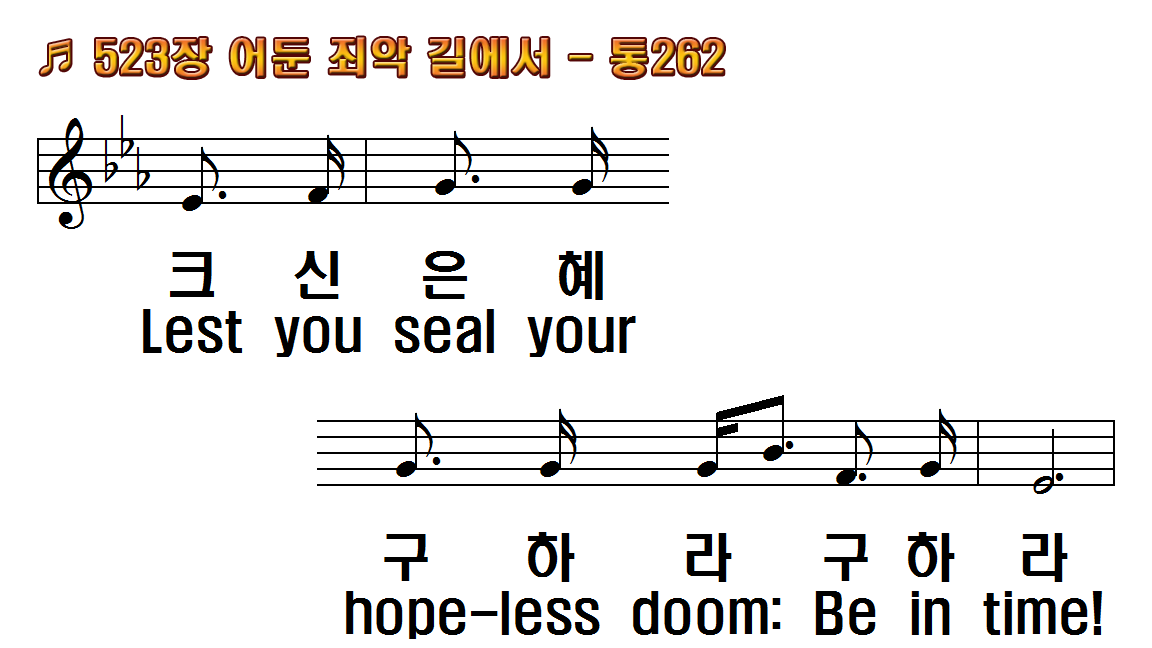 1.어둔 죄악 길에서
2.험한 십자가위에
3.주의귀한 말씀에
4.세월 빨리 흐르고
후.이때라 이때라
1.Life at best is very
2.Fairest flowers soon
3.Time is gliding swiftly
4.Sinners heed the
R.Be in time! Be in time!
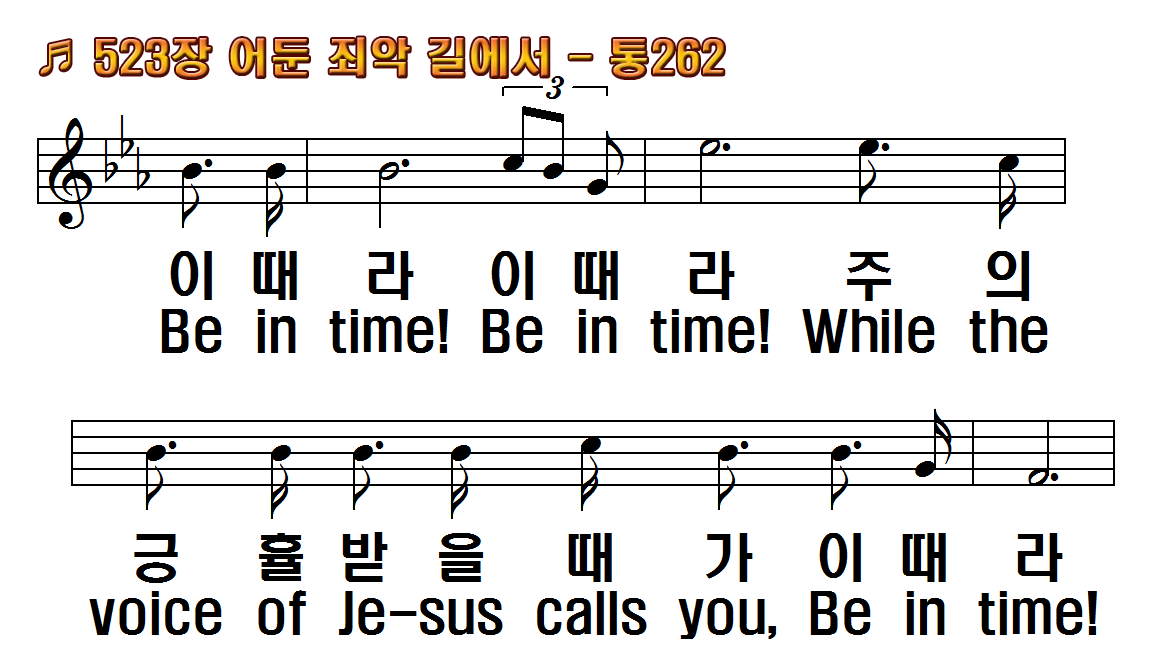 1.어둔 죄악 길에서
2.험한 십자가위에
3.주의귀한 말씀에
4.세월 빨리 흐르고
후.이때라 이때라
1.Life at best is very
2.Fairest flowers soon
3.Time is gliding swiftly
4.Sinners heed the
R.Be in time! Be in time!
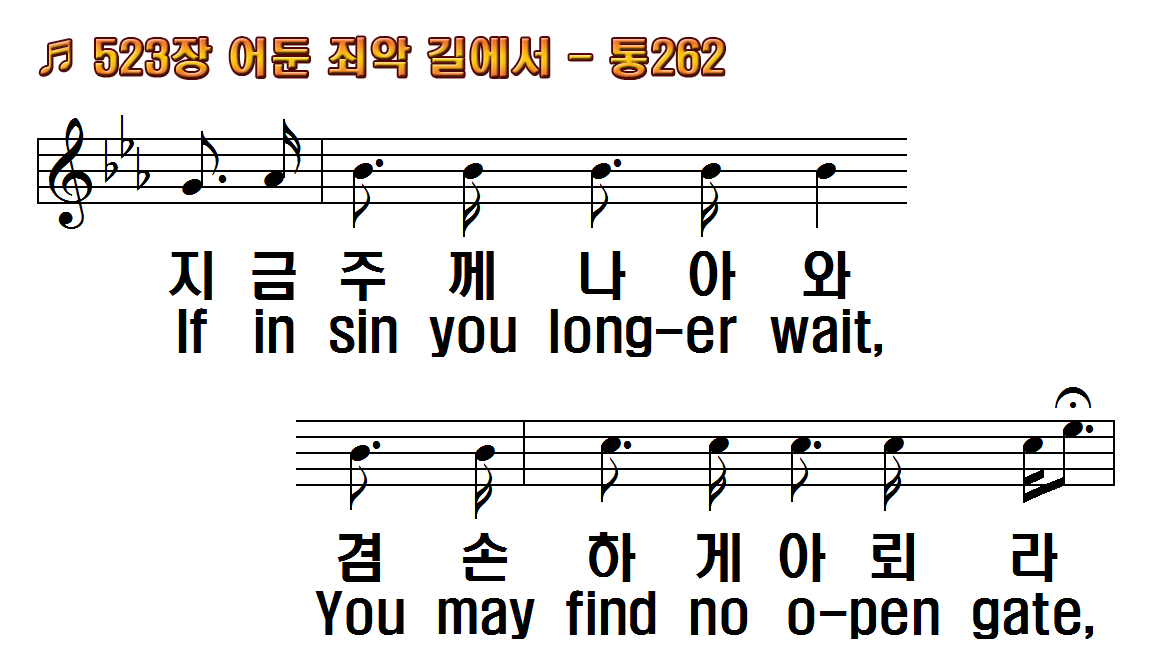 1.어둔 죄악 길에서
2.험한 십자가위에
3.주의귀한 말씀에
4.세월 빨리 흐르고
후.이때라 이때라
1.Life at best is very
2.Fairest flowers soon
3.Time is gliding swiftly
4.Sinners heed the
R.Be in time! Be in time!
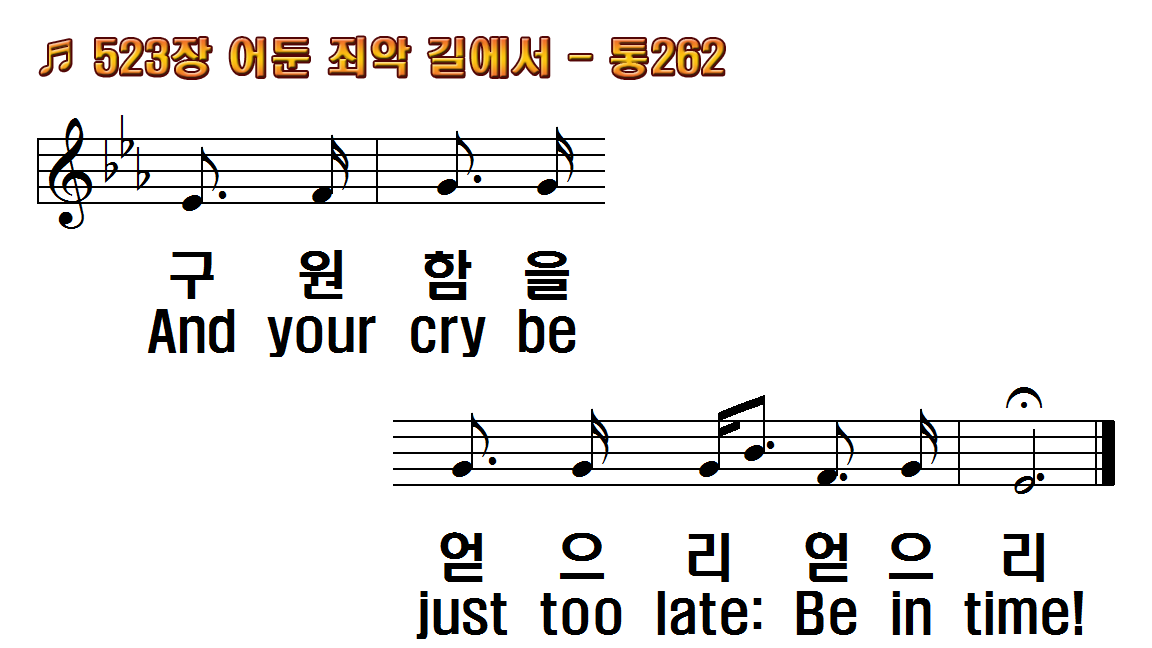 1.어둔 죄악 길에서
2.험한 십자가위에
3.주의귀한 말씀에
4.세월 빨리 흐르고
후.이때라 이때라
1.Life at best is very
2.Fairest flowers soon
3.Time is gliding swiftly
4.Sinners heed the
R.Be in time! Be in time!
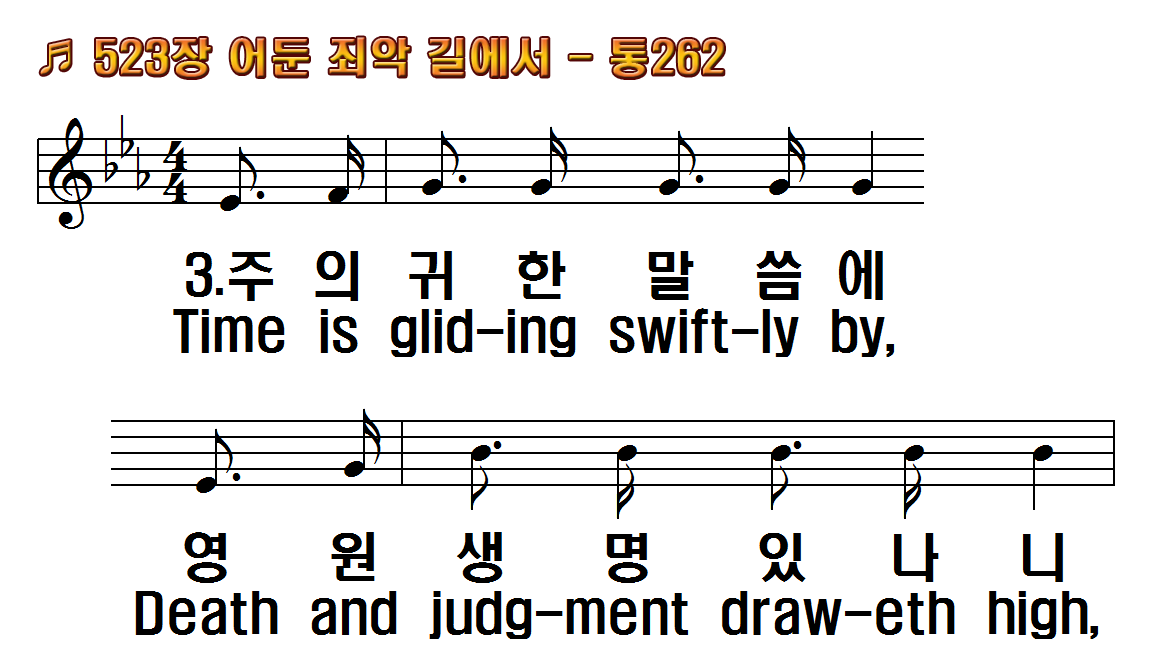 1.어둔 죄악 길에서
2.험한 십자가위에
3.주의귀한 말씀에
4.세월 빨리 흐르고
후.이때라 이때라
1.Life at best is very
2.Fairest flowers soon
3.Time is gliding swiftly
4.Sinners heed the
R.Be in time! Be in time!
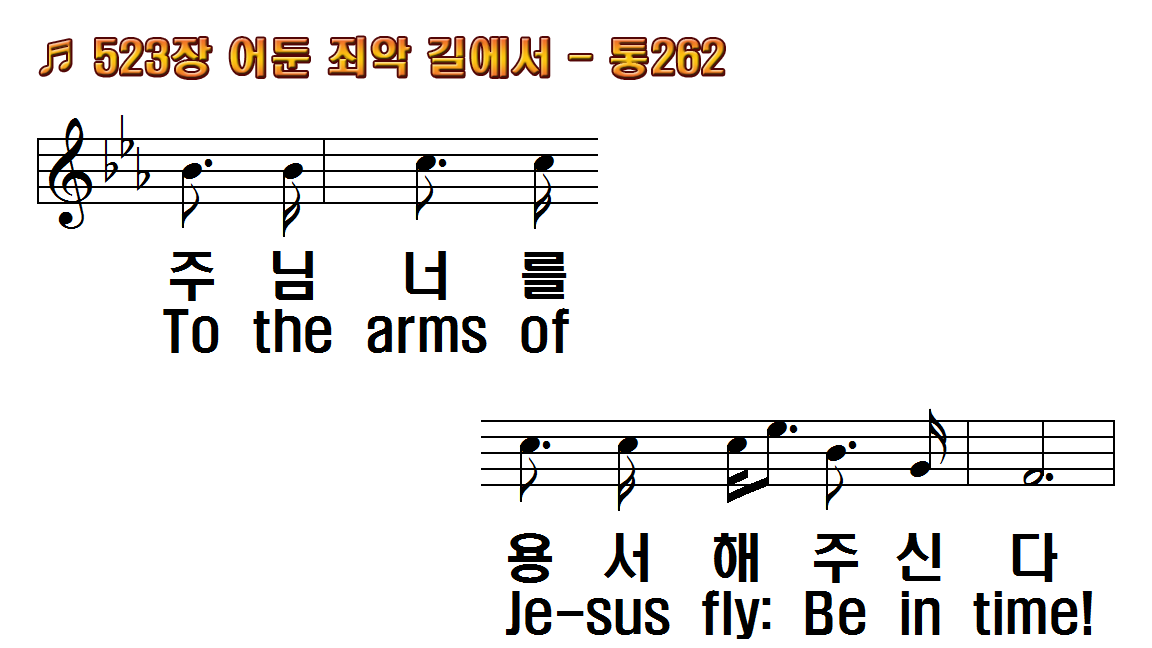 1.어둔 죄악 길에서
2.험한 십자가위에
3.주의귀한 말씀에
4.세월 빨리 흐르고
후.이때라 이때라
1.Life at best is very
2.Fairest flowers soon
3.Time is gliding swiftly
4.Sinners heed the
R.Be in time! Be in time!
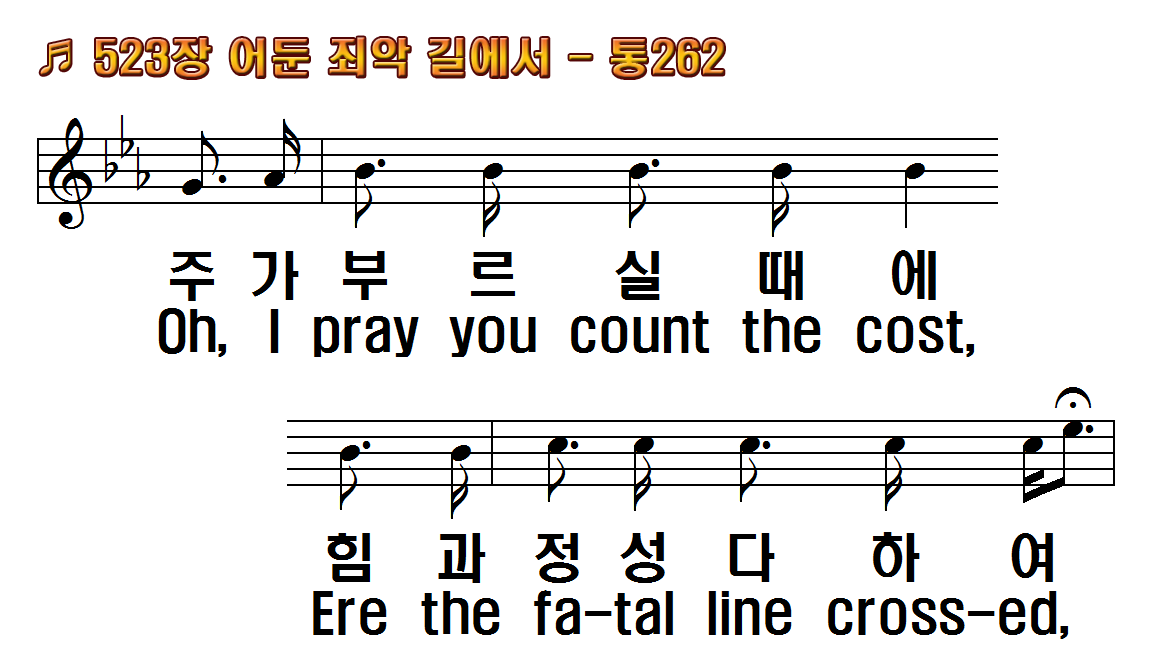 1.어둔 죄악 길에서
2.험한 십자가위에
3.주의귀한 말씀에
4.세월 빨리 흐르고
후.이때라 이때라
1.Life at best is very
2.Fairest flowers soon
3.Time is gliding swiftly
4.Sinners heed the
R.Be in time! Be in time!
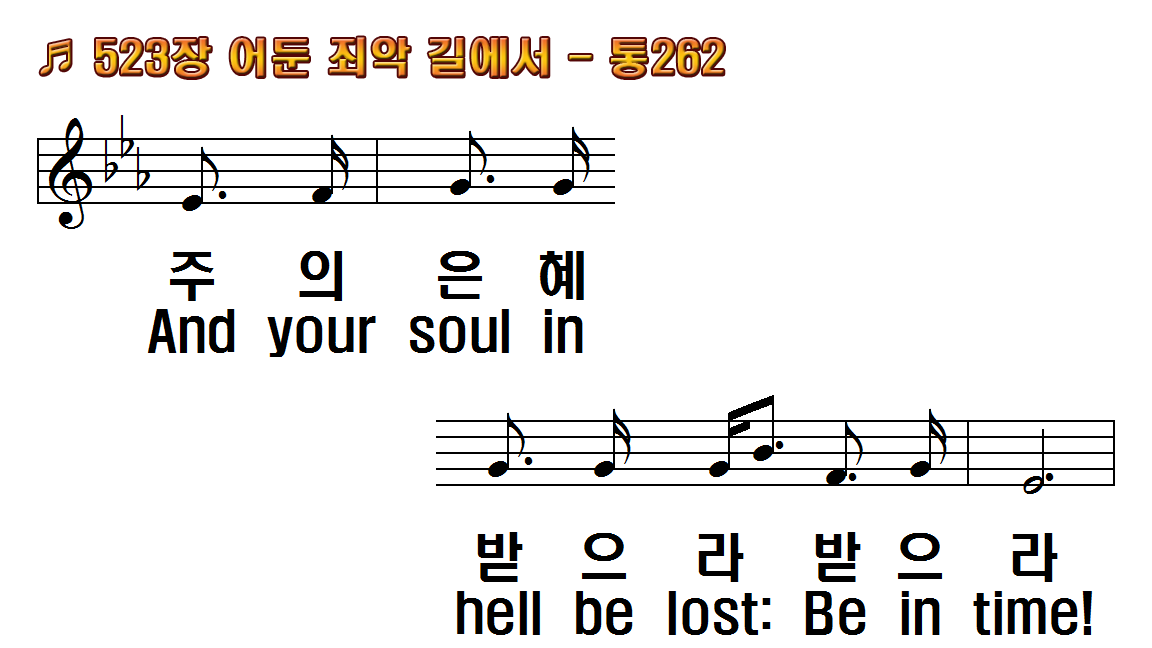 1.어둔 죄악 길에서
2.험한 십자가위에
3.주의귀한 말씀에
4.세월 빨리 흐르고
후.이때라 이때라
1.Life at best is very
2.Fairest flowers soon
3.Time is gliding swiftly
4.Sinners heed the
R.Be in time! Be in time!
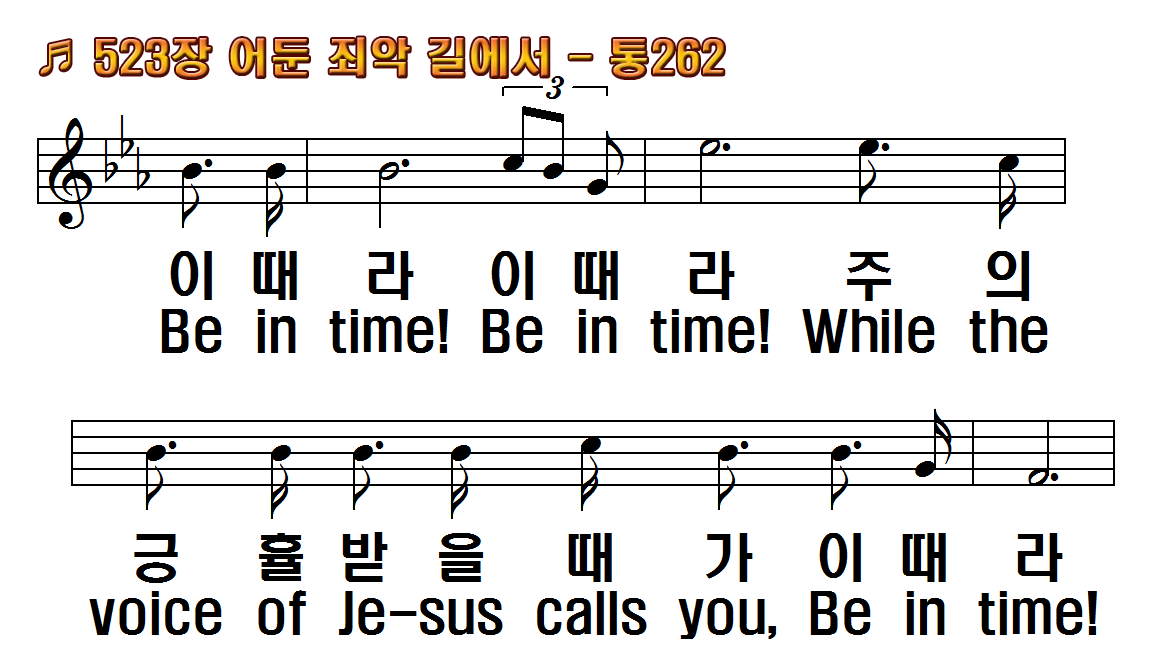 1.어둔 죄악 길에서
2.험한 십자가위에
3.주의귀한 말씀에
4.세월 빨리 흐르고
후.이때라 이때라
1.Life at best is very
2.Fairest flowers soon
3.Time is gliding swiftly
4.Sinners heed the
R.Be in time! Be in time!
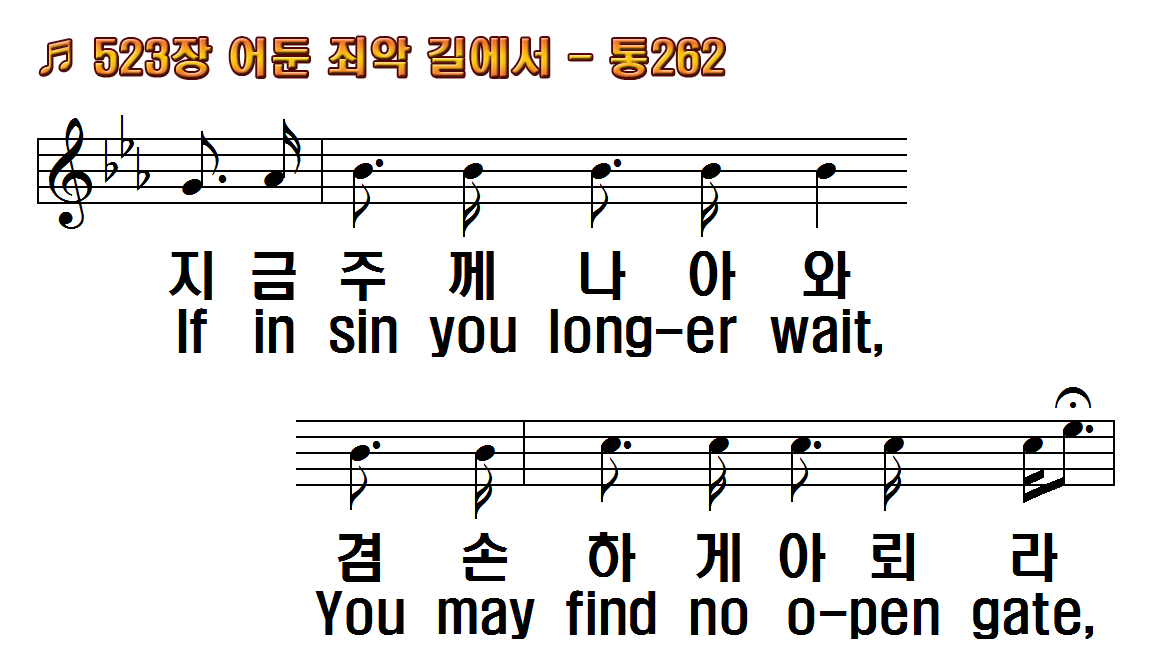 1.어둔 죄악 길에서
2.험한 십자가위에
3.주의귀한 말씀에
4.세월 빨리 흐르고
후.이때라 이때라
1.Life at best is very
2.Fairest flowers soon
3.Time is gliding swiftly
4.Sinners heed the
R.Be in time! Be in time!
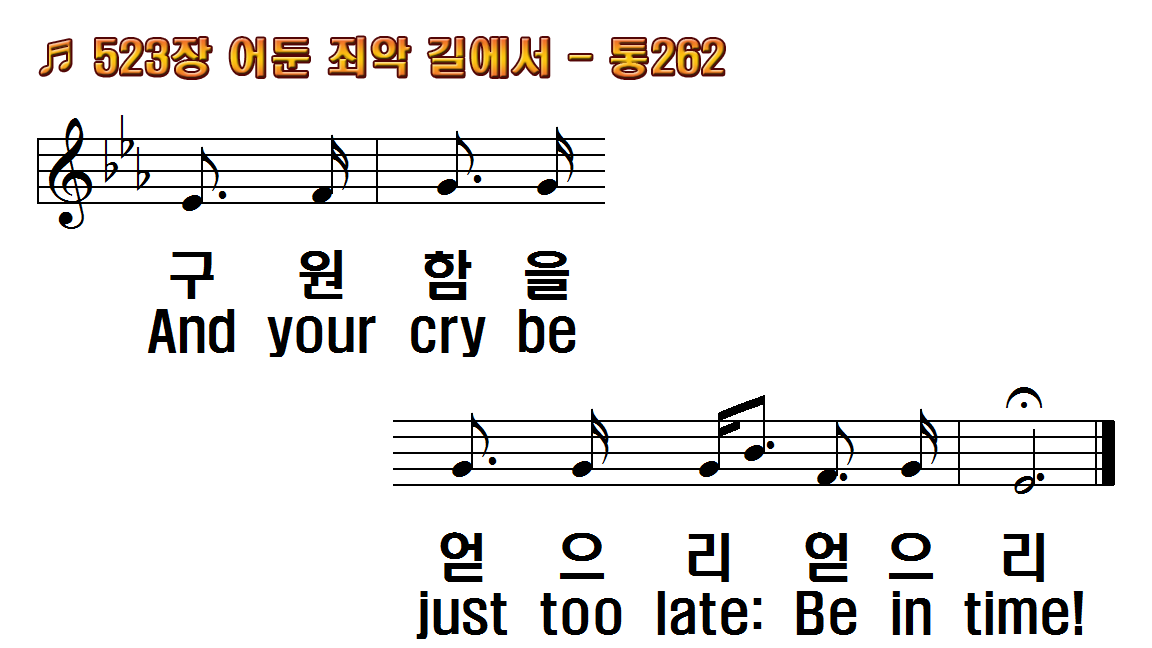 1.어둔 죄악 길에서
2.험한 십자가위에
3.주의귀한 말씀에
4.세월 빨리 흐르고
후.이때라 이때라
1.Life at best is very
2.Fairest flowers soon
3.Time is gliding swiftly
4.Sinners heed the
R.Be in time! Be in time!
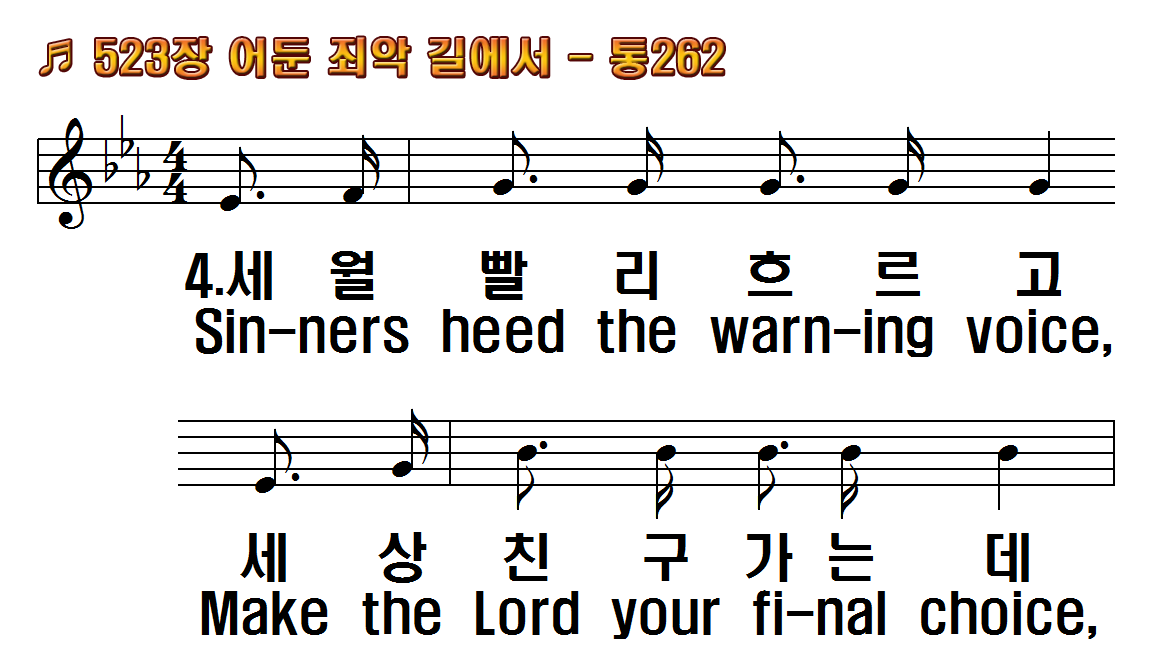 1.어둔 죄악 길에서
2.험한 십자가위에
3.주의귀한 말씀에
4.세월 빨리 흐르고
후.이때라 이때라
1.Life at best is very
2.Fairest flowers soon
3.Time is gliding swiftly
4.Sinners heed the
R.Be in time! Be in time!
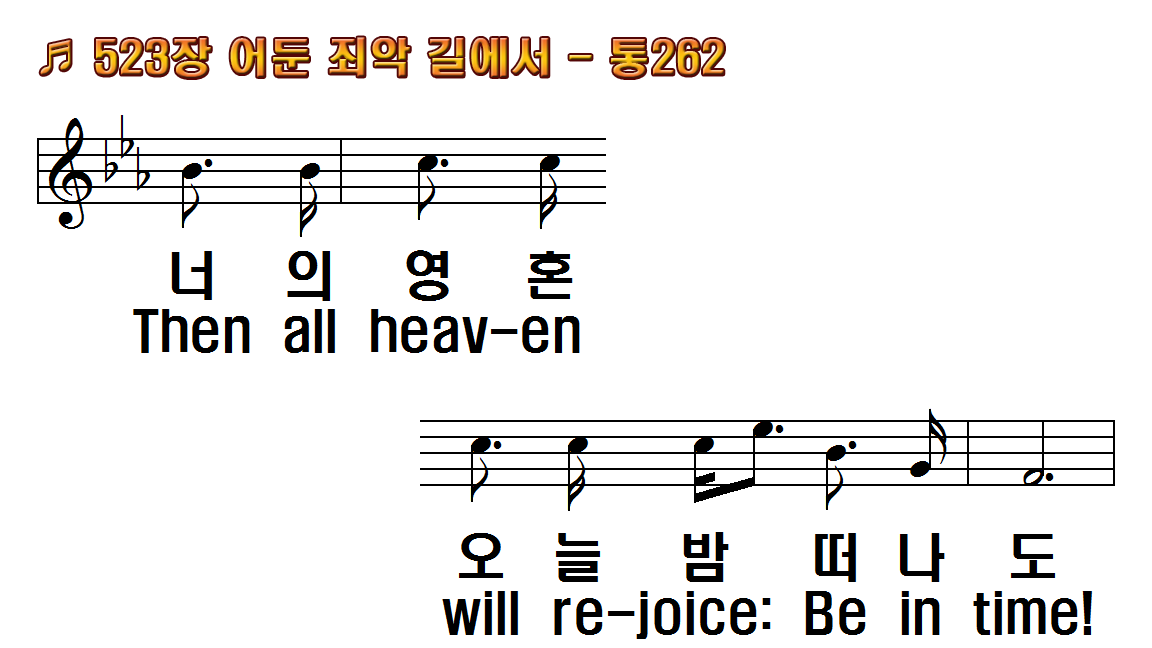 1.어둔 죄악 길에서
2.험한 십자가위에
3.주의귀한 말씀에
4.세월 빨리 흐르고
후.이때라 이때라
1.Life at best is very
2.Fairest flowers soon
3.Time is gliding swiftly
4.Sinners heed the
R.Be in time! Be in time!
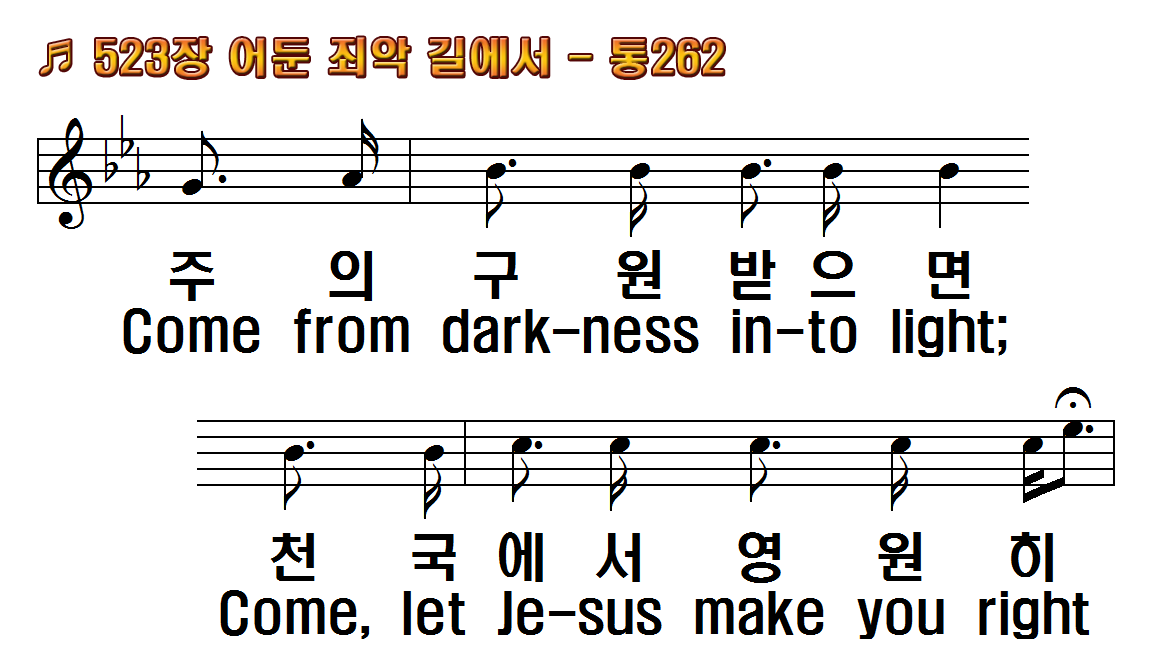 1.어둔 죄악 길에서
2.험한 십자가위에
3.주의귀한 말씀에
4.세월 빨리 흐르고
후.이때라 이때라
1.Life at best is very
2.Fairest flowers soon
3.Time is gliding swiftly
4.Sinners heed the
R.Be in time! Be in time!
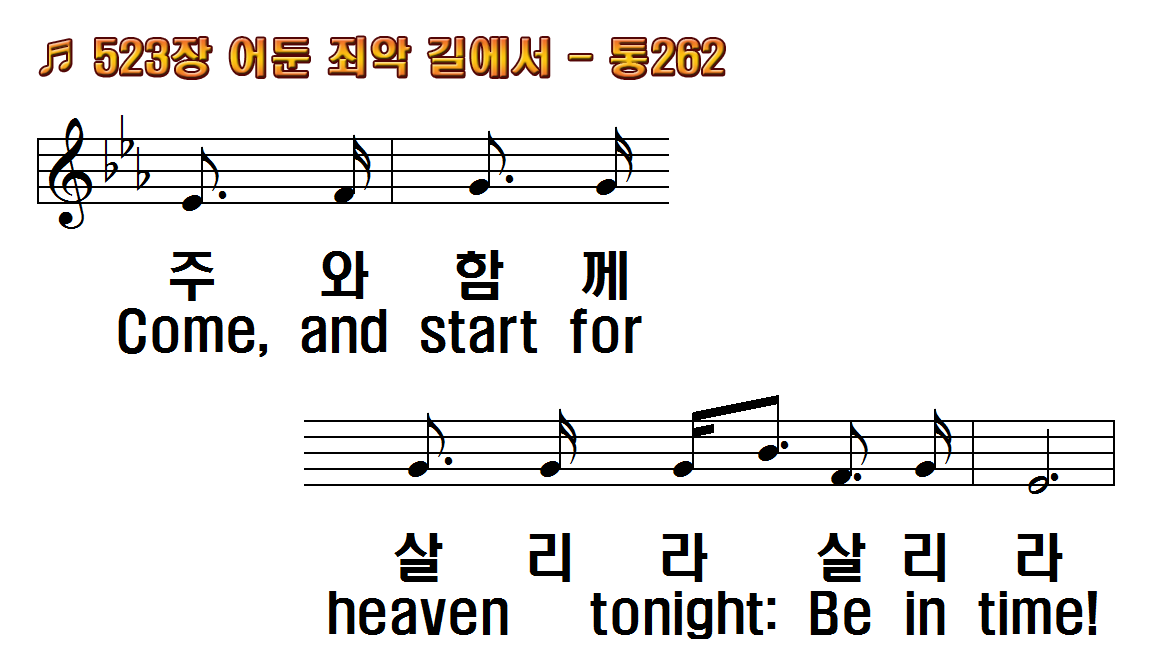 1.어둔 죄악 길에서
2.험한 십자가위에
3.주의귀한 말씀에
4.세월 빨리 흐르고
후.이때라 이때라
1.Life at best is very
2.Fairest flowers soon
3.Time is gliding swiftly
4.Sinners heed the
R.Be in time! Be in time!
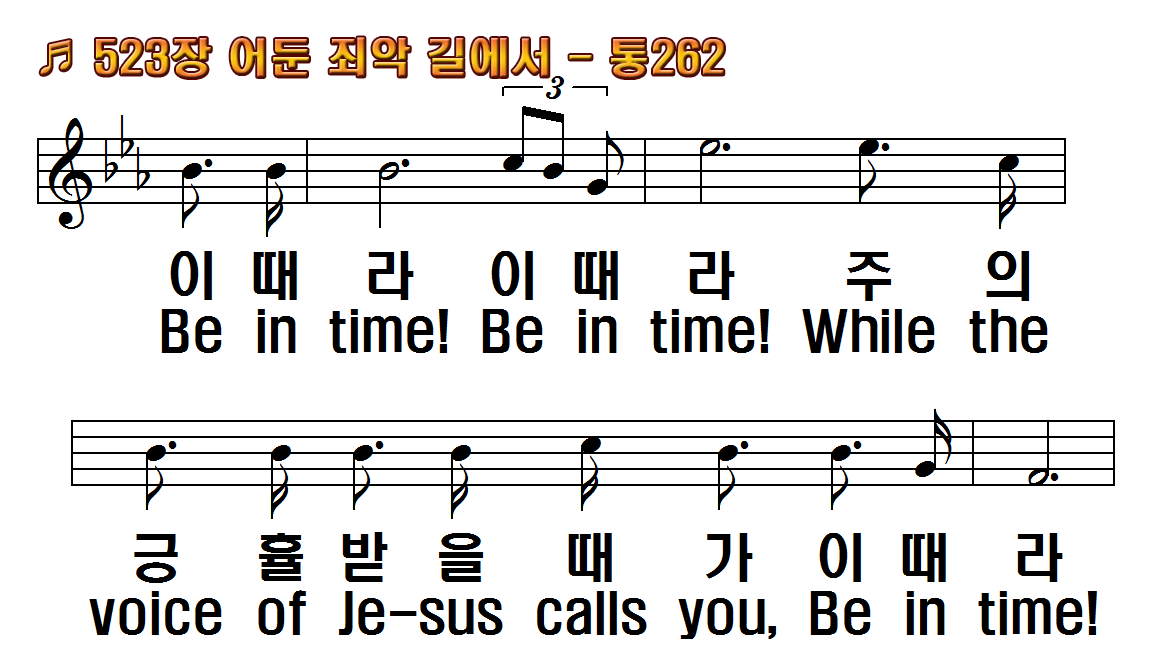 1.어둔 죄악 길에서
2.험한 십자가위에
3.주의귀한 말씀에
4.세월 빨리 흐르고
후.이때라 이때라
1.Life at best is very
2.Fairest flowers soon
3.Time is gliding swiftly
4.Sinners heed the
R.Be in time! Be in time!
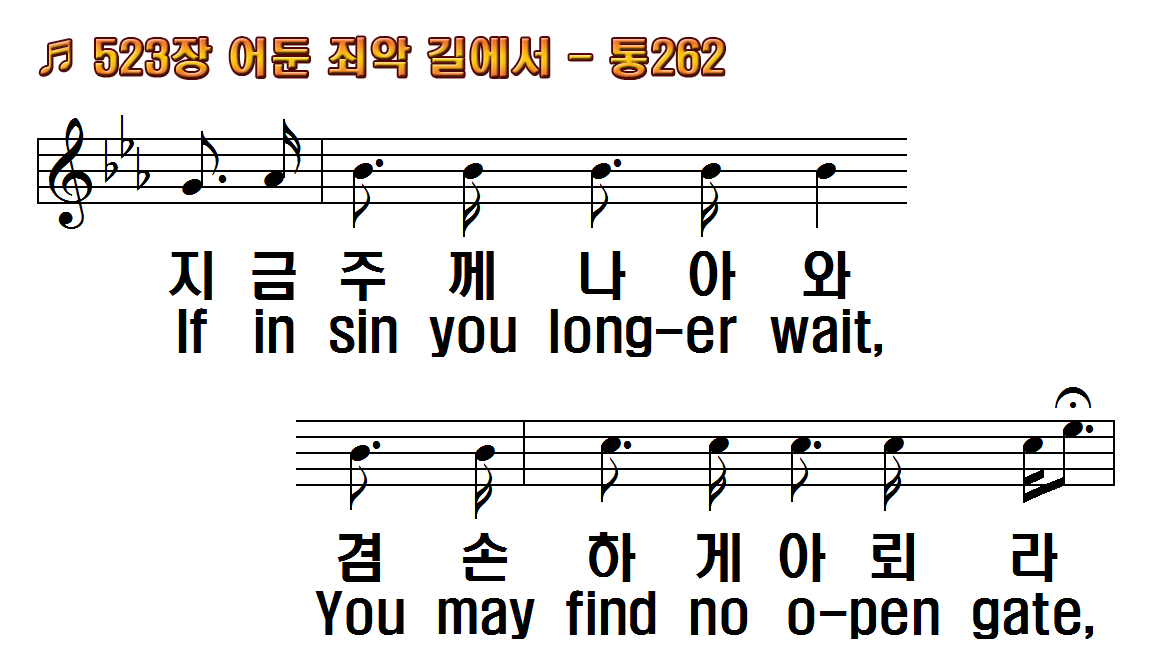 1.어둔 죄악 길에서
2.험한 십자가위에
3.주의귀한 말씀에
4.세월 빨리 흐르고
후.이때라 이때라
1.Life at best is very
2.Fairest flowers soon
3.Time is gliding swiftly
4.Sinners heed the
R.Be in time! Be in time!
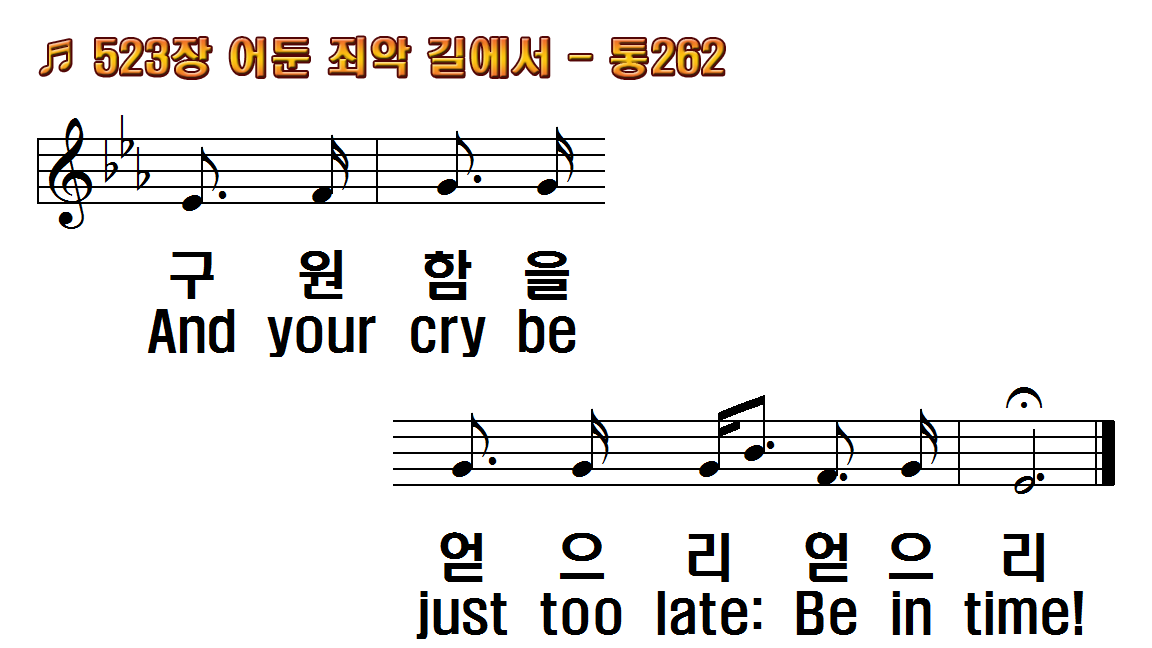 1.어둔 죄악 길에서
2.험한 십자가위에
3.주의귀한 말씀에
4.세월 빨리 흐르고
후.이때라 이때라
1.Life at best is very
2.Fairest flowers soon
3.Time is gliding swiftly
4.Sinners heed the
R.Be in time! Be in time!
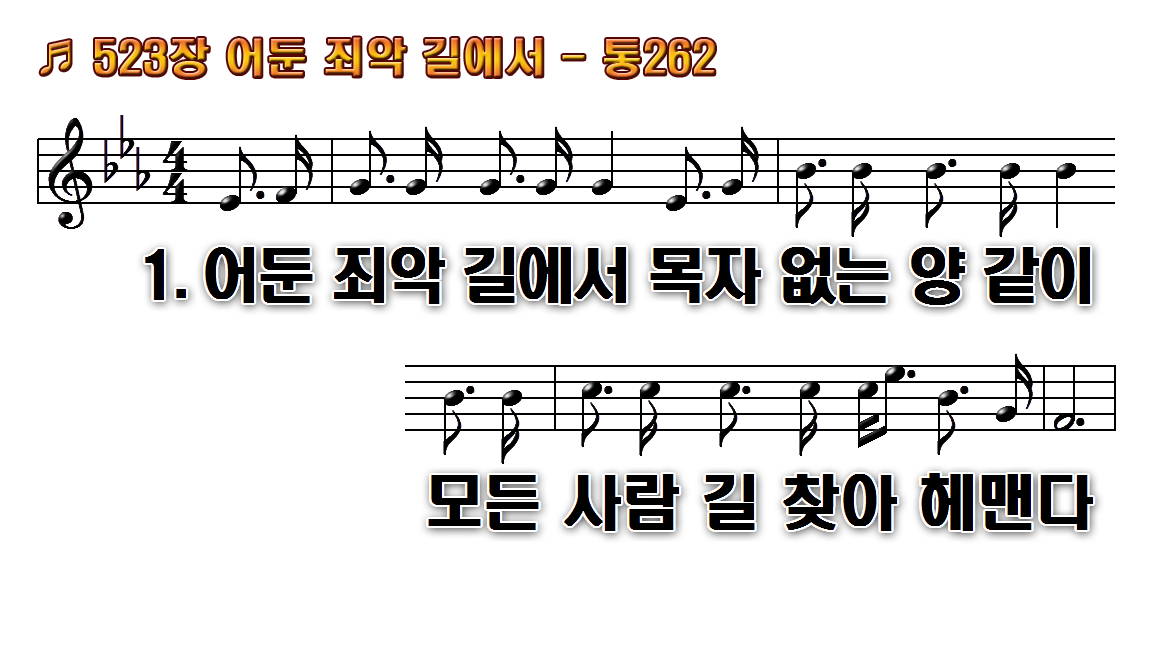 1.어둔 죄악 길에서 목자
2.험한 십자가 위에 달려
3.주의 귀한 말씀에 영원
4.세월 빨리 흐르고 세상
후.이때라 이때라 주의
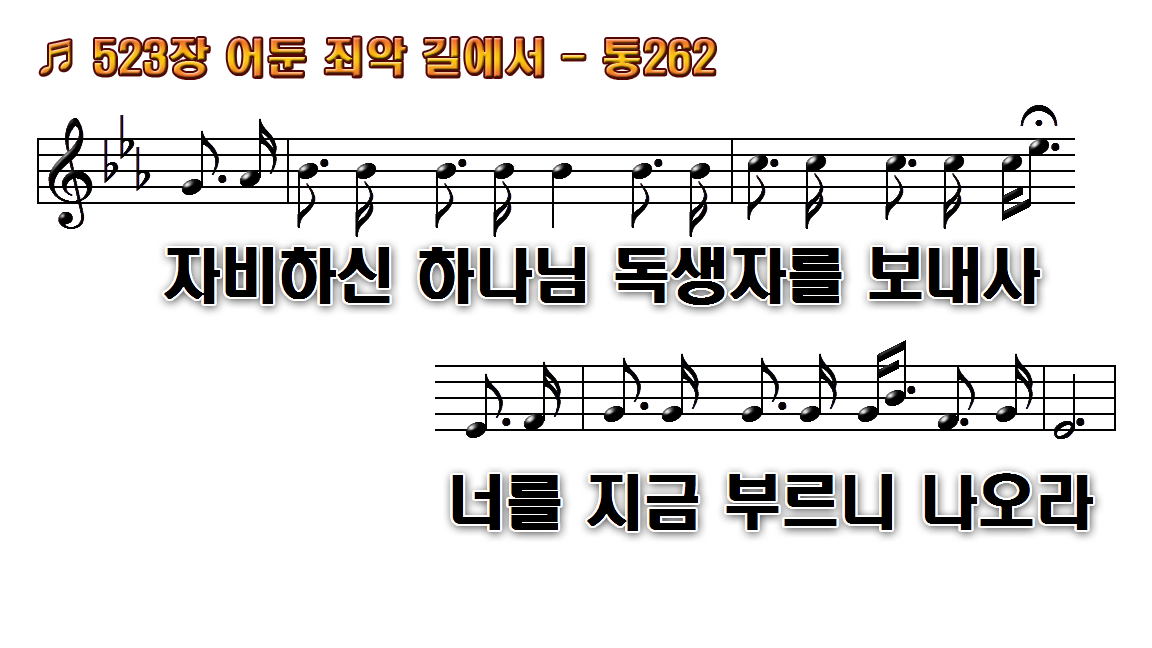 1.어둔 죄악 길에서 목자
2.험한 십자가 위에 달려
3.주의 귀한 말씀에 영원
4.세월 빨리 흐르고 세상
후.이때라 이때라 주의
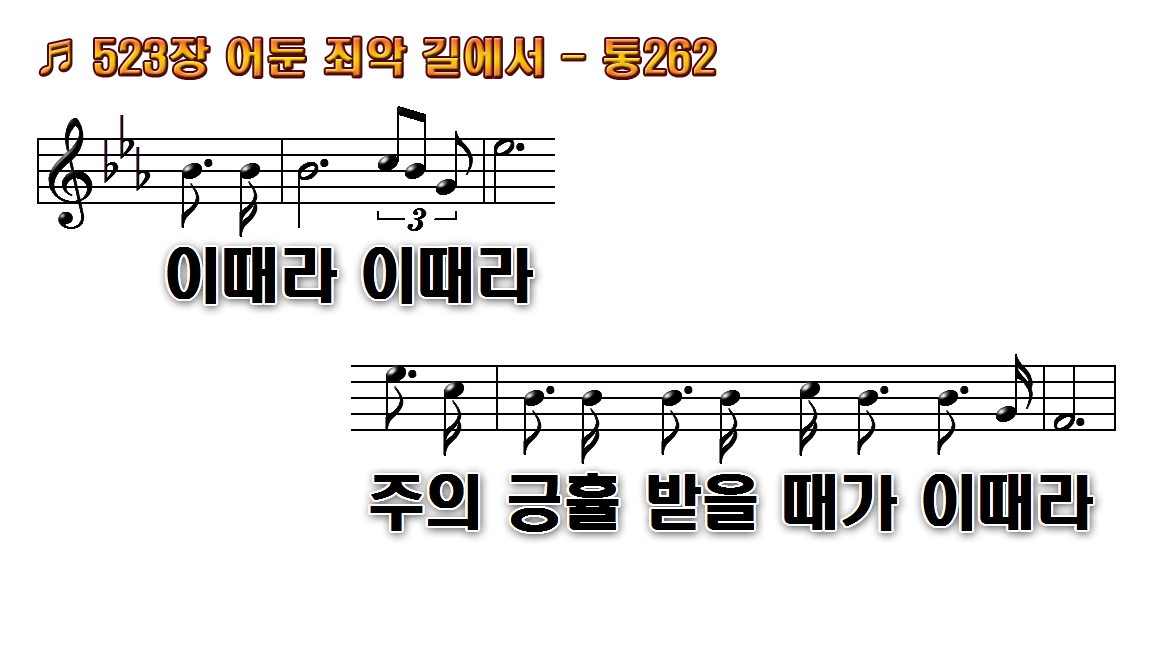 1.어둔 죄악 길에서 목자
2.험한 십자가 위에 달려
3.주의 귀한 말씀에 영원
4.세월 빨리 흐르고 세상
후.이때라 이때라 주의
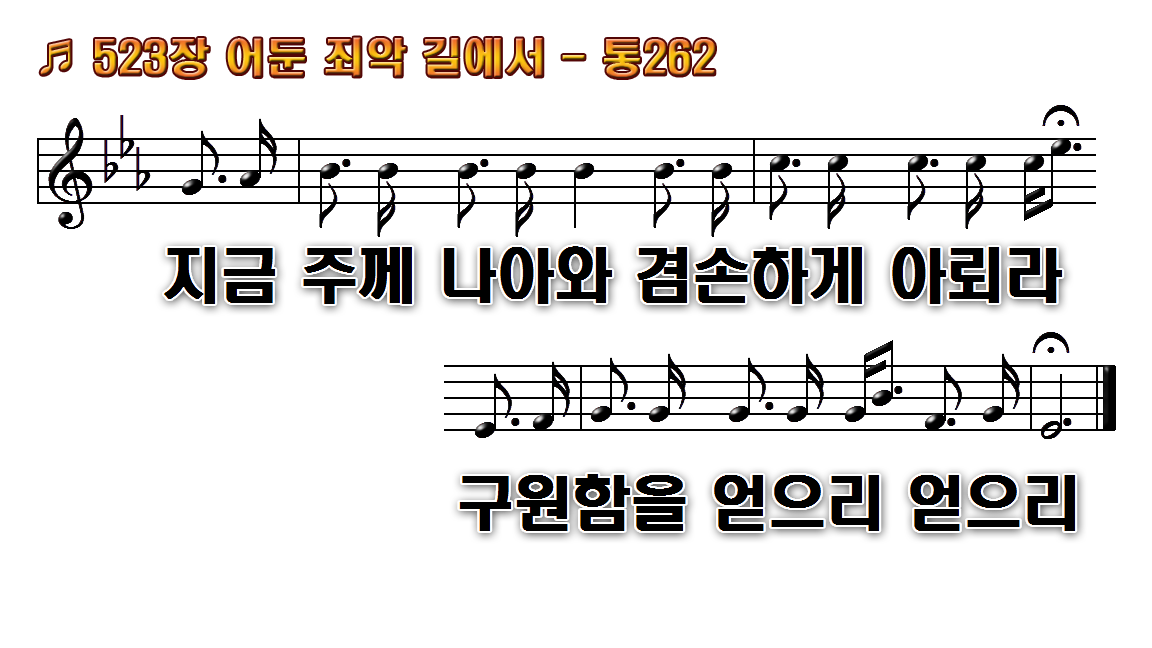 1.어둔 죄악 길에서 목자
2.험한 십자가 위에 달려
3.주의 귀한 말씀에 영원
4.세월 빨리 흐르고 세상
후.이때라 이때라 주의
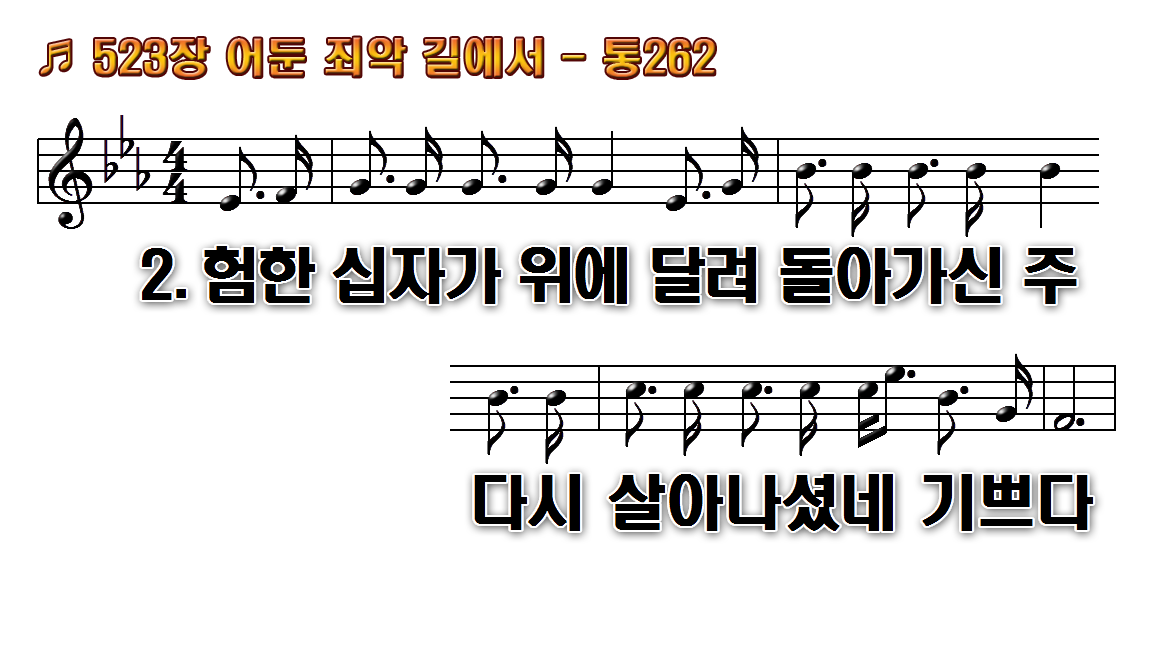 1.어둔 죄악 길에서 목자
2.험한 십자가 위에 달려
3.주의 귀한 말씀에 영원
4.세월 빨리 흐르고 세상
후.이때라 이때라 주의
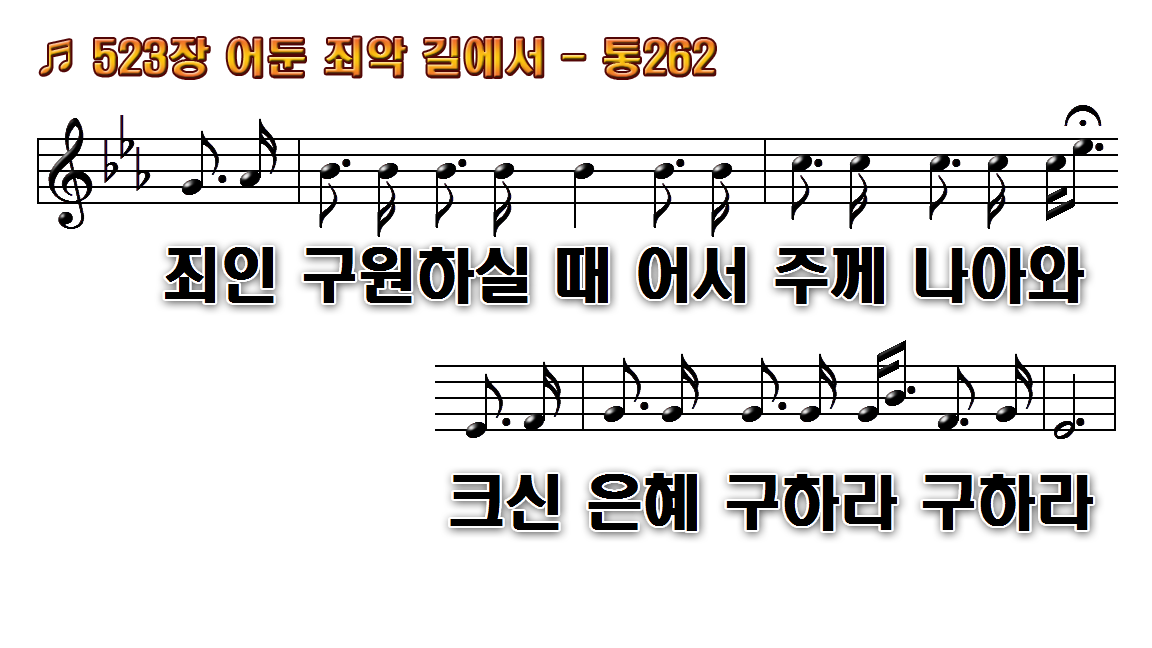 1.어둔 죄악 길에서 목자
2.험한 십자가 위에 달려
3.주의 귀한 말씀에 영원
4.세월 빨리 흐르고 세상
후.이때라 이때라 주의
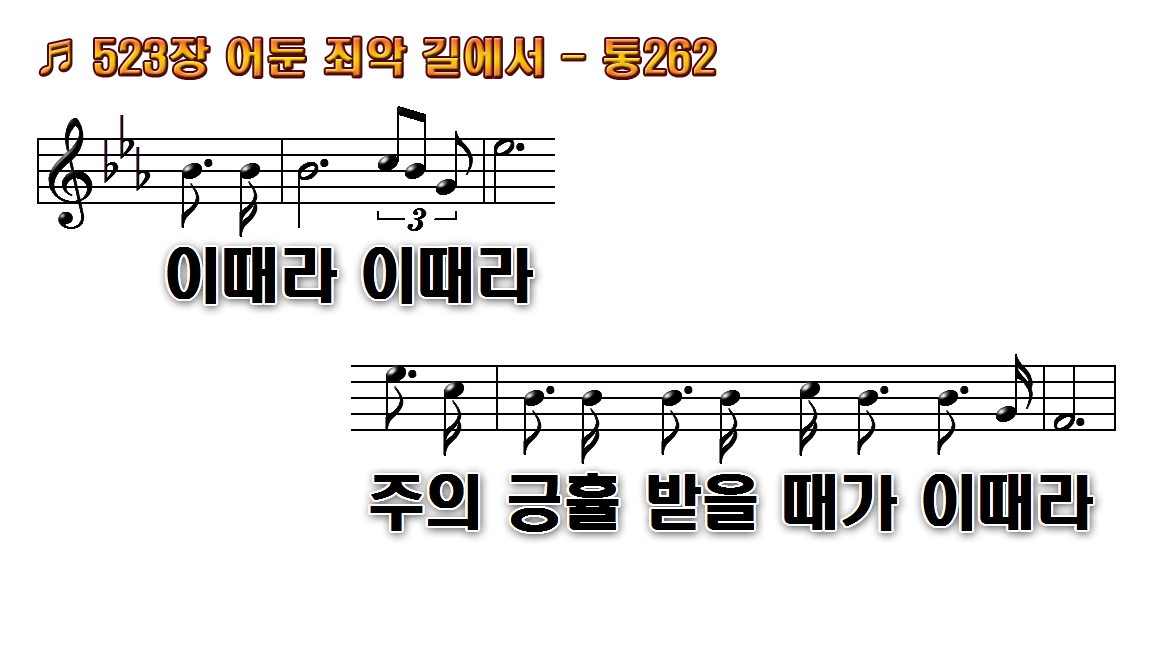 1.어둔 죄악 길에서 목자
2.험한 십자가 위에 달려
3.주의 귀한 말씀에 영원
4.세월 빨리 흐르고 세상
후.이때라 이때라 주의
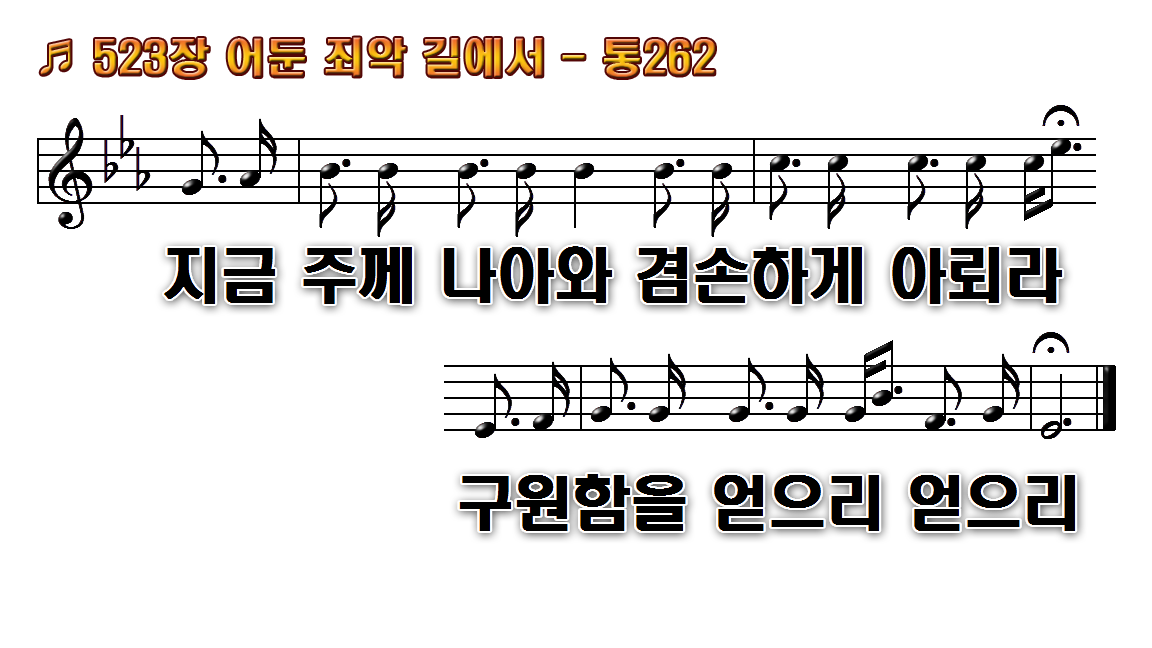 1.어둔 죄악 길에서 목자
2.험한 십자가 위에 달려
3.주의 귀한 말씀에 영원
4.세월 빨리 흐르고 세상
후.이때라 이때라 주의
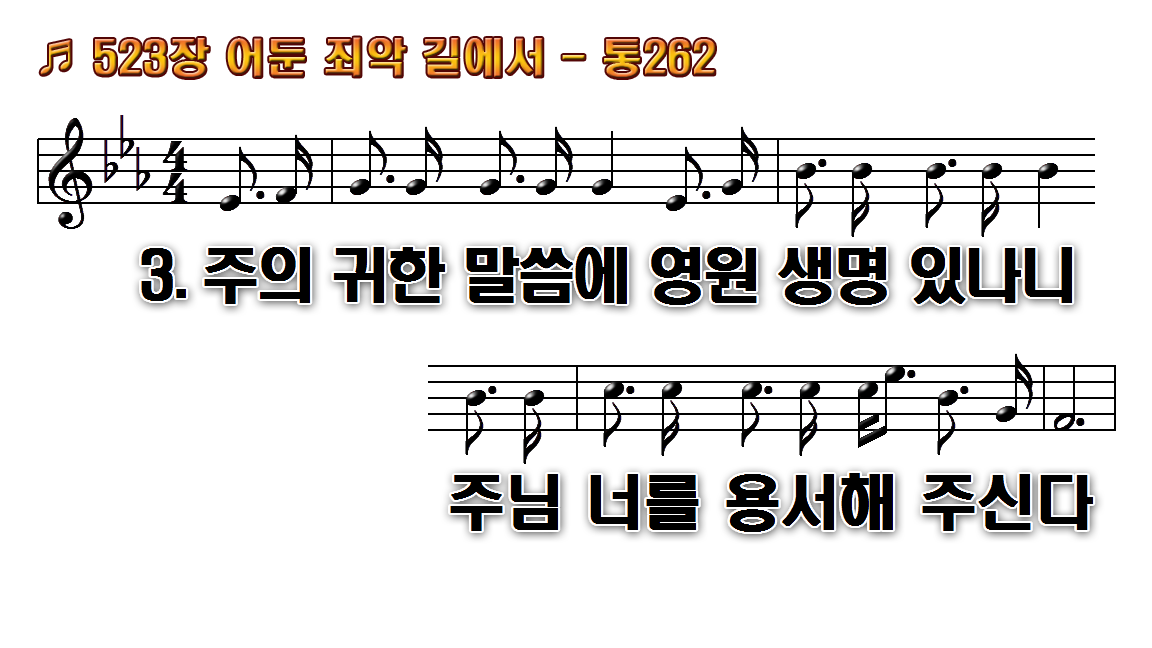 1.어둔 죄악 길에서 목자
2.험한 십자가 위에 달려
3.주의 귀한 말씀에 영원
4.세월 빨리 흐르고 세상
후.이때라 이때라 주의
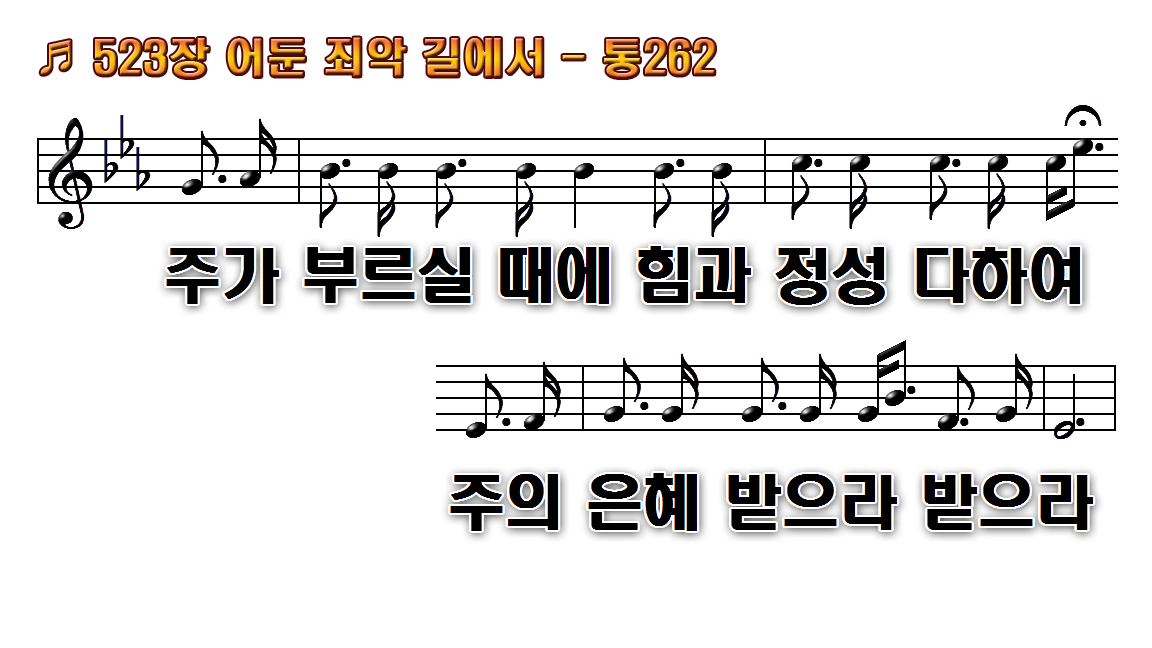 1.어둔 죄악 길에서 목자
2.험한 십자가 위에 달려
3.주의 귀한 말씀에 영원
4.세월 빨리 흐르고 세상
후.이때라 이때라 주의
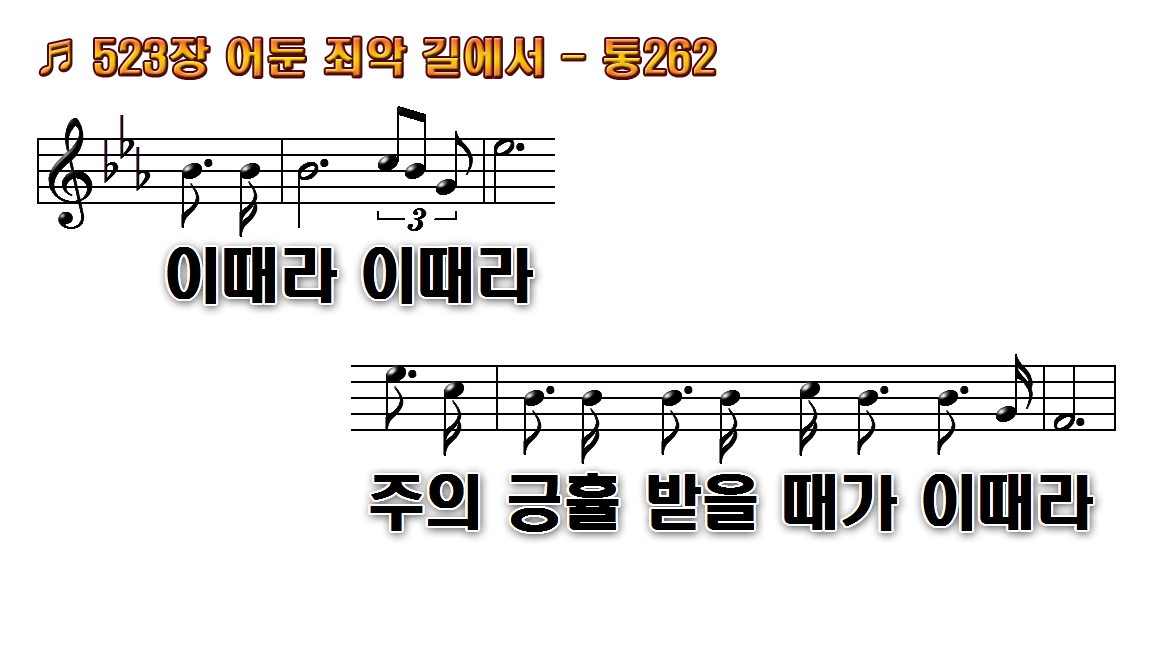 1.어둔 죄악 길에서 목자
2.험한 십자가 위에 달려
3.주의 귀한 말씀에 영원
4.세월 빨리 흐르고 세상
후.이때라 이때라 주의
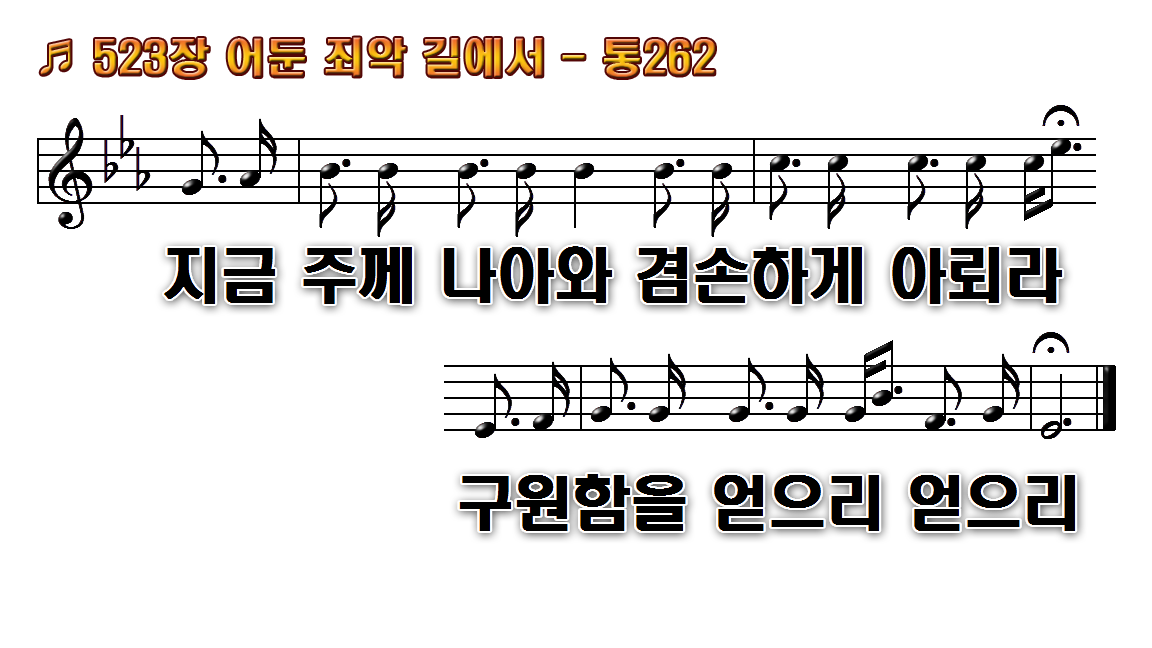 1.어둔 죄악 길에서 목자
2.험한 십자가 위에 달려
3.주의 귀한 말씀에 영원
4.세월 빨리 흐르고 세상
후.이때라 이때라 주의
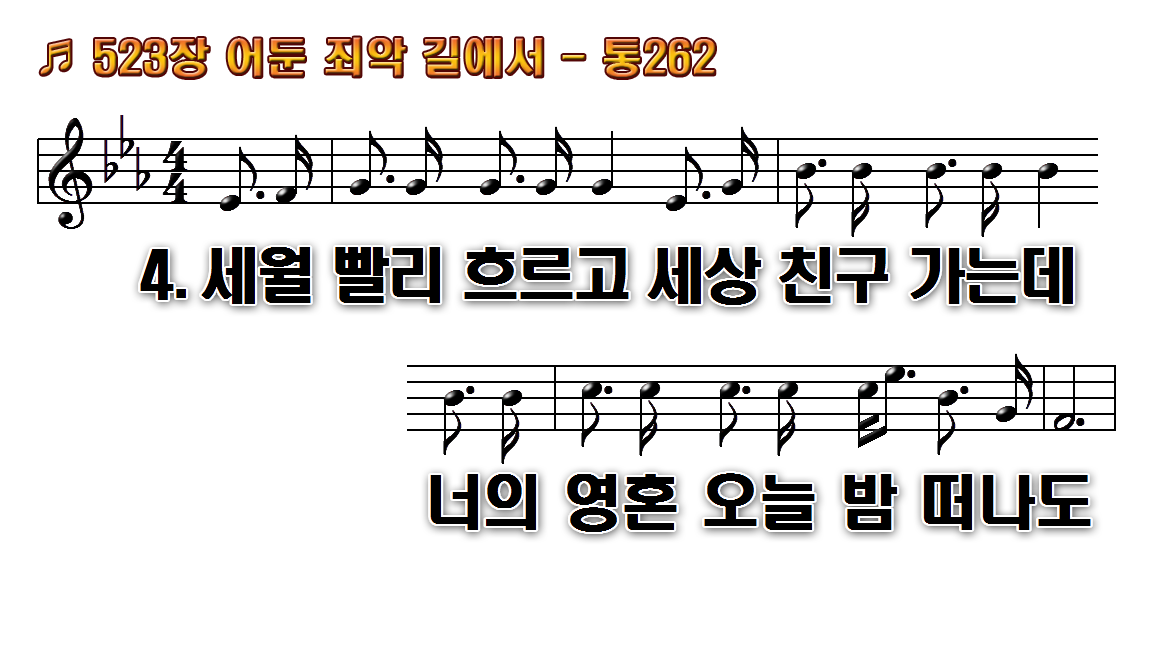 1.어둔 죄악 길에서 목자
2.험한 십자가 위에 달려
3.주의 귀한 말씀에 영원
4.세월 빨리 흐르고 세상
후.이때라 이때라 주의
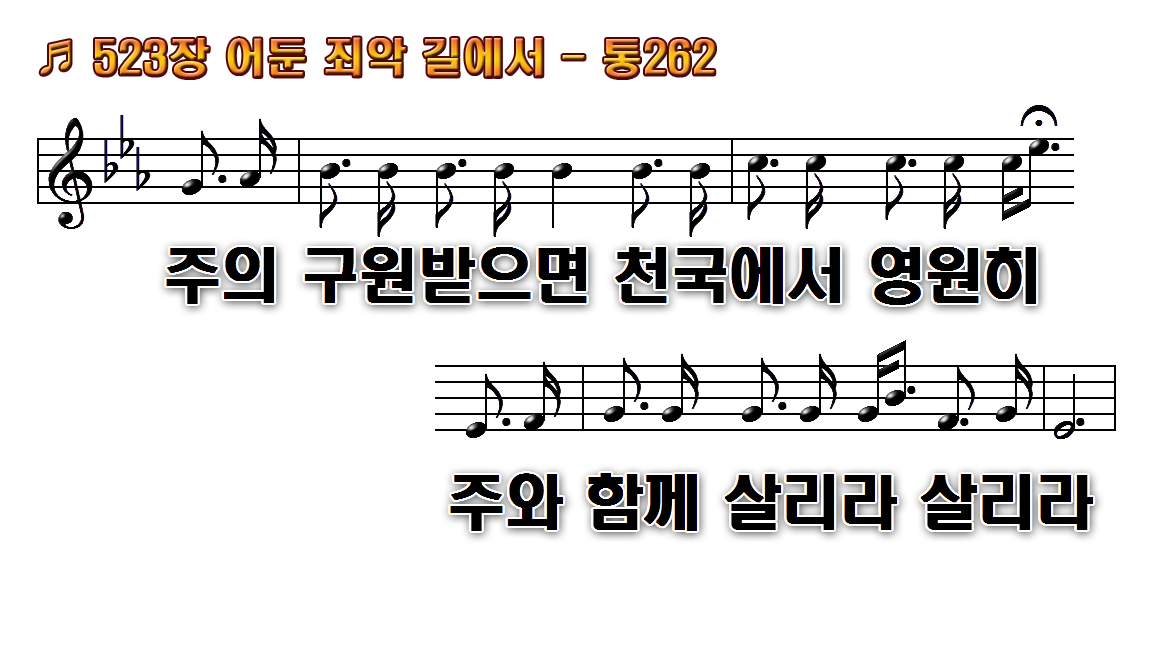 1.어둔 죄악 길에서 목자
2.험한 십자가 위에 달려
3.주의 귀한 말씀에 영원
4.세월 빨리 흐르고 세상
후.이때라 이때라 주의
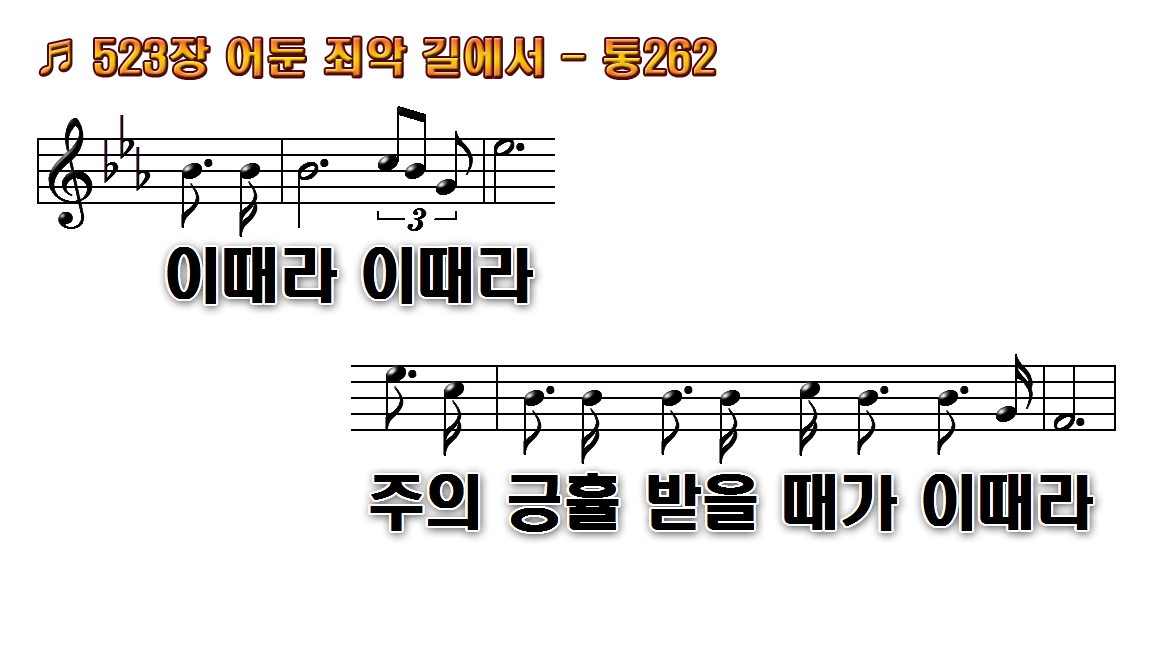 1.어둔 죄악 길에서 목자
2.험한 십자가 위에 달려
3.주의 귀한 말씀에 영원
4.세월 빨리 흐르고 세상
후.이때라 이때라 주의
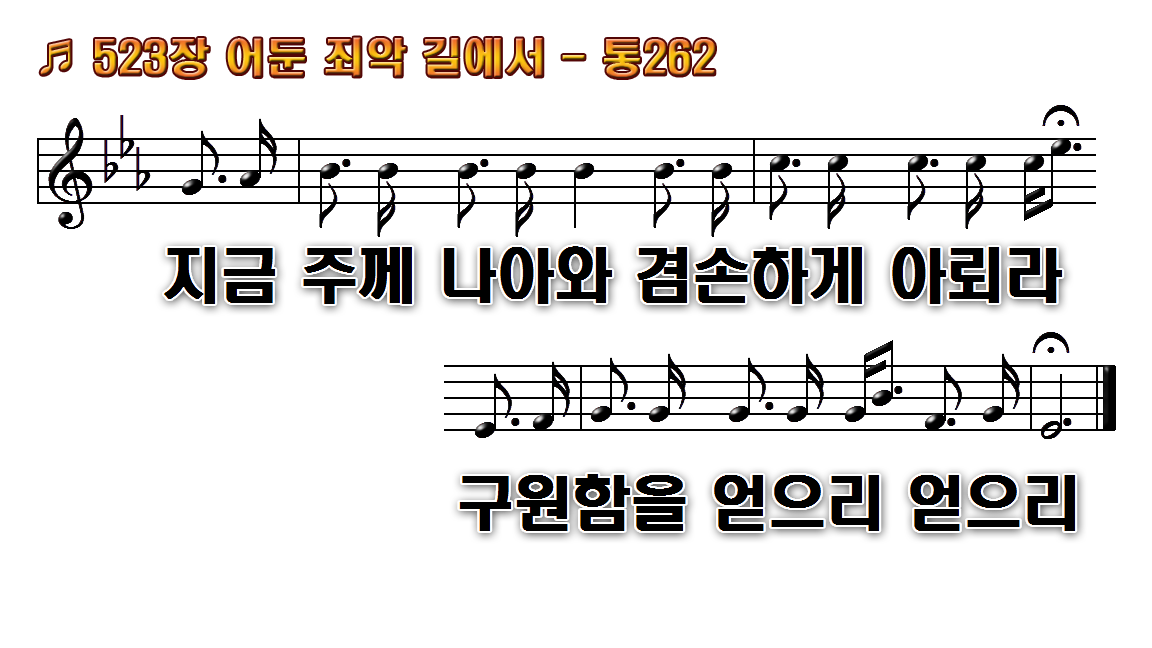 1.어둔 죄악 길에서 목자
2.험한 십자가 위에 달려
3.주의 귀한 말씀에 영원
4.세월 빨리 흐르고 세상
후.이때라 이때라 주의